MODÜL 1
Etik Gıda Girişimciliği İhtiyacı ve Etkisi
Etik Gıda Girişimciliği (EFE) Programı
90 Günlük Etik Gıda Girişimciliği (EFE) Programı ile etik gıda ekonomisinde yenilik ve büyüme için potansiyel girişimcileri ve öğrencileri bilgilendirmek ve cesaretlendirmek üzere, eğitimcilere pazar fırsatları hakkında kapsamlı bir Açık Eğitim Kaynakları (AEK) seti sunuyoruz. Bu yeni nesil eğitim programı, eğitimcileri 'standart' ve genel gıda eğitimi konularının ötesine geçmeleri için tasarlanmıştır. Böylece etik gıda dinamiğine uygun, daha fazla Gezegen – İnsan – Karlılık odaklı ve inovatif girişimciliğe ilham vermek amaçlanmaktadır.
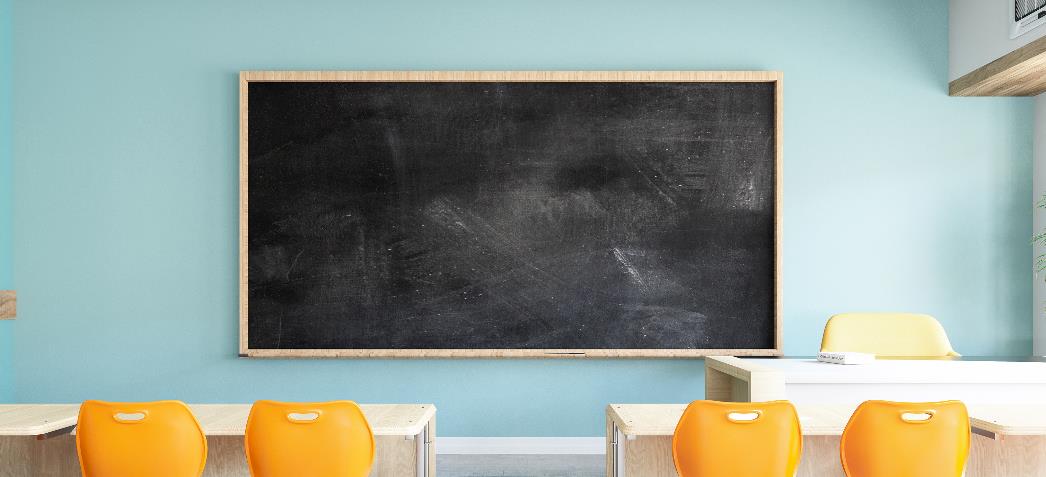 AEK'lar 
Eğitimciler için
Etik Gıda Girişimciliği (EFE) programı, eğitimciler ve KOBİ'ler için özel olarak geliştirilmiştir. Kapsamlı ve ilham verici bir müfredat, tanımlı öğrenme hedefleri, değerlendirme teknikleri ve düzey temelli içeriği bulunmaktadır. Sezgisel pedagojimiz ve eğitmen kaynaklarımız, Dig Comp Edu* ile uyumlu dijital öğretim yaklaşımlarındaki yetkinlikleri de artıracaktır.
Sonuç olarak, bu eğitim etik gıda işletmelerinin kurulmasına ve gelişmesine yardımcı olmak için oluşturulmuştur.
İNSAN
GEZEGEN
KÂRLILIK
*"Digital Competence Framework for Educators" ifadesinin kısaltması olan kavram, Eğitimciler için Dijital Yetkinlik Çerçevesi anlamındadır.
Eğitimin içeriğinde neler var?…
EFE eğitim programı kapsamında, gıda ekosistemimizdeki etik sorunlara ve eğitimcilerin, geleceğin girişimcilerine nasıl bir öğrenme yolu sağlayabileceklerine odaklanıyoruz. KOBİ'ler gezegen – insan – kârlılık üçlemesinin iyileştirilmesi için nasıl değişiklikler yapabilirler ?

Bu eğitim, etik gıda girişimciliği üzerine hazırlanmış ilk açık öğrenme programı olup, mevcut çalışmaların bir parçası olarak veya ayrı bir program olarak sınıflarda kullanılacak şekilde 6 öğrenme modülünü kapsamaktadır. Eğitimcilerin, çalışmalarımızı uyarlamaları, geliştirmeleri ve EFE öğrenme araçlarını kullanmalarını diliyoruz.
Kaynak:  Etik Gıda Girişimciliği (ethical-food.eu)
NOT: Bu Eğitimci Kılavuzunda gıda sistemi ile ilgili ayrıntılı bilgiler yer almaktadır.
Etik Gıda Girişimciliği:
İhtiyacı ve Etkisi
01
Etik Gıda Nedir?
02
Gıda Etiği, Seçimlerin Sonuçları
Gıda Etiği, çok yönlü olması dolayısıyla karmaşık bir konudur. Bu modülde, etik gıda kavramını genel bir şekilde tanıtıyoruz. Böylece öğrenciler doğru seçimler yaparak gıda işletmelerinin nasıl daha etik olabileceğini ve iklim krizi, yoksulluk, sosyal adalet ve çevre, insan sağlığı gibi konularda daha iyi yaklaşımları uygulayabilecekleri, sürdürülebilir işletmeleri düşünebileceklerdir.
03
İklim Acil Durumu - SGH'ler
04
Gıda ve Yoksulluk
05
Adil Ticaret ve Sosyal Adalet
06
Gıda ve Sağlık Arasındaki Bağlantı
Sürdürülebilirlik ve Direnç
07
01
Etik Gıda Nedir?
Gıda Sistemimiz
Gıda sistemimiz, sisteme doğrudan (çiftçiler, üreticiler, gıda hizmetleri vb.) ve dolaylı olarak (politika yapıcılar, tüketiciler, pazarlamacılar, lojistik vb.) dahil olan çeşitli taraflardan oluşan karmaşık ve dinamik bir yapıdır.
Gıda sistemimizin her adımında etik kaygılar mevcuttur. Gıda üretiminin yönetişimi ve ekonomisi, sürdürülebilirliği, gıdayı ne ölçüde israf ettiğimiz, gıda üretiminin doğal çevreyi nasıl etkilediği ve gıdanın sağlık üzerindeki etkisi gibi konular gıda sistemine dahildir.
Gıda Etiği Kavramı
Gıda etiği veya etik beslenme belki de en iyi olarak şu şekilde tanımlanabilir:
“gıda ile ilgili olarak başkalarına karşı kabul edilebilir muamele olarak sayılan prensipleri belirleyen ilkelerdir” 
(Kaynak:The Food Ethics Council).
Bu tanımda "başkaları", insanları,hayvanları ve gezegeni içerir.
Gıda Etiğinin Kapsamı
Oxford Sözlüğünde “etik”in tanımı “bir kişinin hayatını yöneten ahlaki ilkeler, davranışlar veya faaliyetler” şeklindedir.
İnsanlar olarak, haklarımızı ve sorumluluklarımızı tanımlamak, hayatta ahlaki açıdan neyin doğru neyin yanlış olduğuna dair karar vermemizi sağlayan kriterlerin haritasını çıkarmak için etik konusu ile ilgileniriz.
Gıda sektörü açısından etiği, Gıda Etiği Kurulu “etik seçimlerimiz, düşüncemizi yeniden yönlendirmek için gerekli olan, değerlerimiz (iyi olduğunu düşündüğümüz) ve ilkelerimiz (doğru olduğunu düşündüğümüz) tarafından tanımlanır” şeklinde tanımlamaktadır.
Başka bir deyişle, gıda etiği, ürettiğimiz veya yediğimiz gıda ile ilgili olarak iyi ve doğru olduğuna inandığımız seçimlerle ilgilidir. Ancak bu kriterlerin kimin için iyi ve doğru olduklarını da dikkate almak önemlidir.
EĞİTMEN KILAVUZU içinde yer alan etik matriksi inceleyebilirsiniz.
Etik Gıda Üretimi
Etik olmak artık bir işletmeyi yönetmenin önemli bir parçası haline gelmiştir ve özellikle gıda sektöründe de değer görmeye başlamıştır.
Etik, bir dizi değerin ötesinde, bir kültürdür, her dengeli gıda şirketinin yapması gereken, çevreden almanın yanı sıra çevreye verme eylemidir.
Bir şirketin etik kuralları uygulayabileceği pek çok yol vardır. Önce etik gıda örneklerine (slayt 11-12), daha sonra da 5 genel yöntemden başlayalım (slayt 14).
Etik gıda örnekleri
Sürdürülebilir tarım ve balıkçılık uygulamaları: Doğal kaynakları tüketmek yerine üretkenliği artırmak ve korumakla; diğer taraftan pestisitlerin aşırı kullanımı, ormanların tarım için yok edilmesi veya aşırı avlanma gibi çevreye zarar veren uygulamalardan kaçınmak.
Ticaret Fuarı:Gelişmekte olan ülkelerdeki üreticilere çalışmaları için adil bir ücret ödenmesi sağlanarak, bu bölgelerde makul bir yaşam standardına sahip olmalarını ve ekonomik büyümeyi teşvik etmek.
Hayvan refahı:Hayvanlara insancıl muame etmek, şiddet içeren uygulamalardan kaçınmak ve serbest dolaşan veya organik hayvan çiftçiliğini teşvik etmek.
Etik gıda örnekleri
Azaltılmış gıda israfı: Üretim ve işlemeden, dağıtım ve tüketime kadar gıda sisteminin her aşamasında gıda israfını azaltmak için önlemler almak.
Yerel ve mevsimlik ürünler:Yerel çiftçileri desteklemek ve mevsimlik ürünleri tüketmek, gıdanın taşınmasına ilişkili karbon ayak izini azaltmak vb.
Sosyal etki ve topluluk katılımı:Etik gıda işletmelerinin genellikle yerel ekonomilere ve toplum refahına katkıda bulunan güçlü bir sosyal etkisi vardır. Genellikle adalet ve hakkaniyete öncelik verirler.

Etik gıda girişimciliği, kişisel değerlerin ve etiğin işletmenin kararlarını şekillendirdiği, değerle dayalı karar vermeyle ilişkilidir.
Etik gıdanın büyümesini sağlayan nedir?
Tüketiciler- tüketiciler çevresel ve sosyal konularda daha eğitimli hale geldikçe, etik gıda ürünlerine olan talep artmaktadır.
Farklılaşma- etik gıda üreten şirketler, bu uygulamaları takip etmeyen işletmelere karşı rekabet avantajı elde ederek pazarda kendilerini farklılaştırabilirler.
Sürdürülebilirlik trendleri– sürdürülebilirliğin gıda dahil olmak üzere birçok sektörde büyüyen bir trend olduğunu biliyoruz.
Sağlık Bilinci– sağlık konusunda daha bilinçli hale geldikçe, organik, serbest gezinen ve yerel kaynaklı gıdalara yönelik artan bir talep vardır.
Kurumsal Sosyal Sorumluluk(KSS): Etik gıda, bir şirketin itibarını artırabilecek ve uzun vadeli başarısına katkıda bulunabilecek olan KSS girişimleriyle uyumludur.
Gıda İşletmelerinin daha ETİK olmak için üzerinde çalışabilecekleri 5 genel yöntem
1
2
3
4
5
Müşteriyi onlar için neyin önemli olduğu konusunda dinleyin
Ürünlerinizi Etik yollarla üretin
Bir Etik Kültürü Yaratın
Değerlerinize Bağlı Kalın
Topluma Geri Verin
Daha etik olmak için bu yolların her birine daha ayrıntılı olarak bakalım.
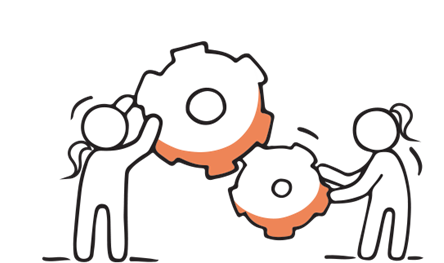 1. Ürünlerinizi etik bir şekilde yapın
Açıkça görünüyor ki, bir gıda işletmesi olarak etik olmanın ana yollarından biri etik ürünler yapmaktır. Bu, tüm tedarik zincirinin ve ürünlerinizi üretme sürecinin insanlara veya çevreye zarar vermeyecek şekilde yürütülmesini sağlayarak yapılabilir.
Etik üretim, etik kaynak kullanımı ile başlamaktadır. Örneğin, etik bir gıda girişimcisi olarak çikolata üretiyorsanız, çikolata pazarının çoğunda kullanılan kakao, çiftçilere çok düşük ücret ödenen ve ormansızlaşmanın ve hatta çocuk işçiliğinin sorun teşkil ettiği ülkelerden gelmektedir. Bu sorunu aşmak için, çiftçilerin ürünleri için adil fiyat almasını sağlayan adil ticaret ile kakao satın almayı taahhüt edebilirsiniz. Ücretleri ve çalışma koşullarını iyileştirmek için doğrudan kakao çiftçileri ve kooperatiflerle çalışabilirsiniz.. Ayrıca çevreye karşı daha duyarlı olan, biyolojik olarak parçalanabilen veya kompostlanabilir ambalajları kullanmayı da seçebilirsiniz.
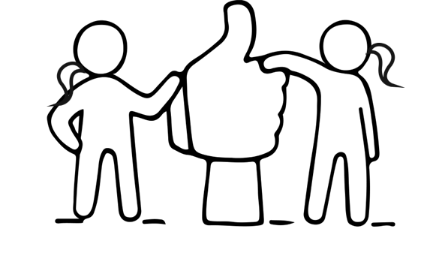 2. Tüketiciyi dinleyin
Kerry Research'e göre
Avrupalı ​​tüketicilerin yaklaşık %45'i etik üretim ve sürdürülebilir kaynak kullanımının kendileri için hayati önem taşıdığını ifade etmektedir.         devamını oku
İngiltere, Fransa, İspanya, Almanya, İsveç ve Polonya'daki tüketicilerin %70'i, dışarıda yemek yiyecekleri yerleri seçerken sürdürülebilirliğin önemli olduğunu söylemiştir.       devamını oku
Akıllı Protein projesi amacıyla yapılan anket, Avrupalı ​​tüketicilerin %46'sının artık eskisinden daha az et yediğini, %40'ının ise gelecekte et tüketimini azaltmayı planladığını ortaya koymuştur. 10 Avrupa ülkesinde 7.500'den fazla kişiyle yapılan AB destekli araştırma, üçüncü bir grubun aktif olarak et tüketimini en aza indirmeye çalıştığını ve bu grubun %73'ünün geçtiğimiz aylarda et alımını "önemli ölçüde" azalttığını söylediğini ortaya çıkarmıştır.           devamını oku
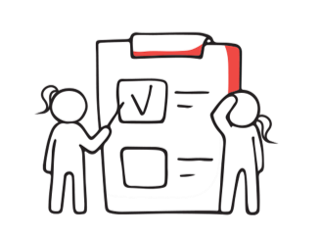 3. Değerlerinize bağlı kalın
Değerler, diğer insanlarla nasıl iş yapacağınızı belirleyebilecekleri gibi, her işletmenin temel bir parçasıdır. Bir girişimci ya da geleceğin girişimcisi olarak, işinizde etik olan iyi uygulamalara ve süreçlere dönüştürülen değerleriniz, şirketinizin olumlu bir şekilde anılmasını sağlayabilir.
Gıda işletmeniz için tanımladığınız ahlaki değerlerin, kuruluşunuzun en üst seviyesinden itibaren kabullenilmiş olması önemlidir. Bu sayede, kuruluşunuzun orta ve alt düzey çalışanlarının sizin durumunuzu örnek alarak değerleri kabul etmesi daha olasıdır.
İLGİNİZİ ÇEKEBİLECEK BİR KAYNAK: Gıda etiği: Ahlaki Pazarlama (Mart, 2020)
Gıda etiği: ahlaki pazarlama - 2020 - Gıda Bilimi ve Teknolojisi - Wiley Online Library
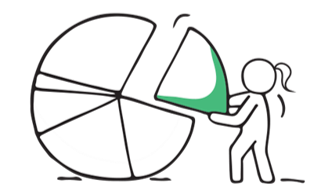 4. Topluma geri verin
Topluma geri vermek, etik gıda işletmelerinin temel ilkesi olmalıdır. Bu ilke, iş modelinize ve stratejinize şu şekilde kazandırılabilir:
Etik gıda işletmelerinin Kurumsal Sosyal Sorumluluk politikaları, yerel toplumları desteklemeyi taahhüt eder. Bu, kârın belirli bir yüzdesini yerel paydaşlara bağışlamayı, ihtiyacı olan insanlara yiyecek sağlamayı veya topluluk etkinliklerine ve girişimlerine sponsor olmayı içerebilir.
Sürdürülebilir Tedarik Zincirleri: İşletmeler yerel tedarikçilerden hammadde veya malzeme tedarik ederek yalnızca karbon ayak izlerini azaltmakla kalmaz, aynı zamanda yerel ekonomiye yatırım yaparak istihdam yaratmayı ve adil iş gücü uygulamalarını destekler.
İşletmeler, topluluğu karar verme süreçlerine dahil ederken bile yerel topluluklarıyla ilişki kurmaya öncelik verebilir.
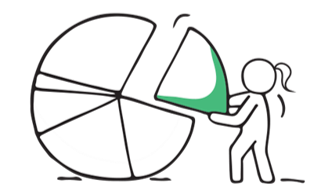 4. Topluma Geri Verin - Örnek
IMBIBE, İrlanda
Satışlarının yüzde birini Women's Aid'e*, %1'ini menşe/tedarik zinciri projelerine ve %1'ini personel arasında paylaştırdıkları “bilinçli kapitalizm” modelini benimsemişlerdir. Bu oranlar, kar değil satışlar üzerinden hesaplanmaktadır. Ayrıca sıfır atık savunucusu bir firmadır. 
devamını oku
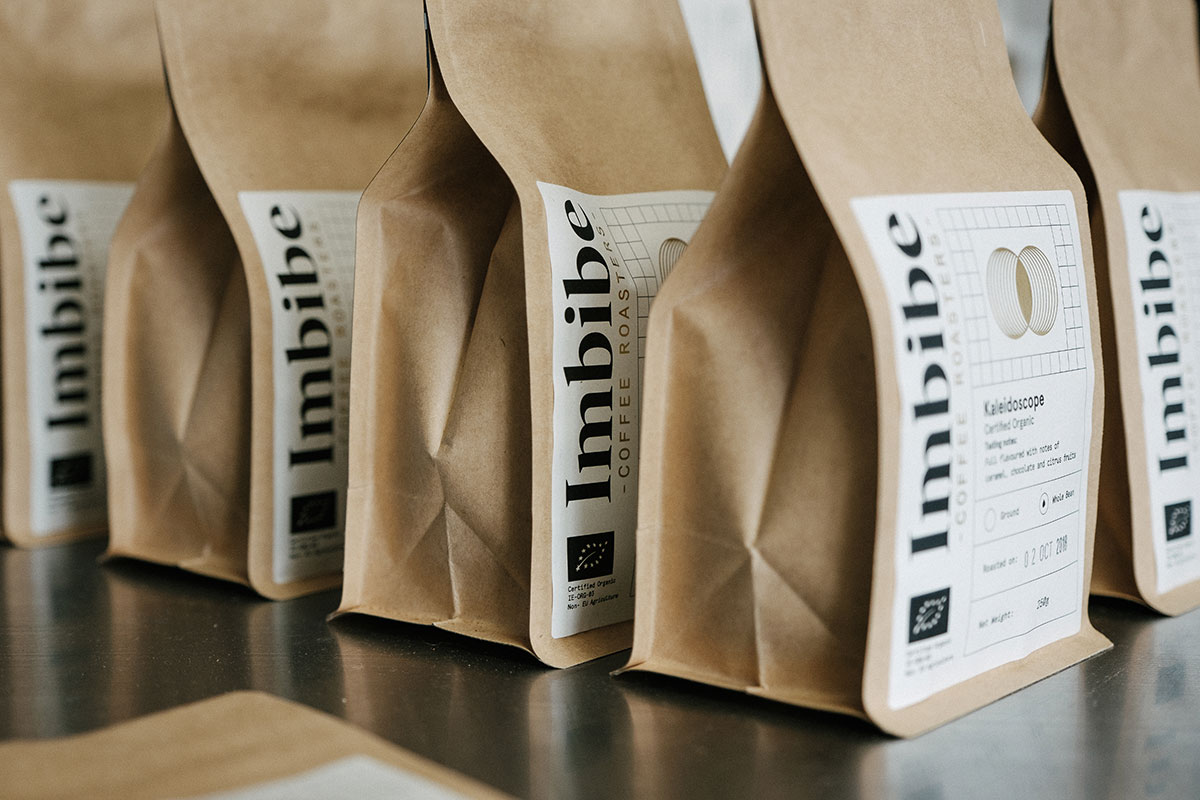 *Women's Aid, kadınlara yönelik bir yardımlaşma platformudur.
Şu siteyi ziyaret edebilirsiniz: https://imbibe.ie/​
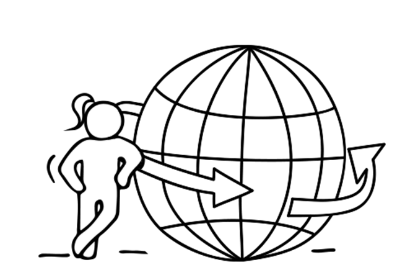 5. Bir Etik Kültürü Yaratın
Etiği işyerinde bir öncelik haline getirmek ve personelinizden de aynısını talep etmek zorunludur. Çünkü etik değerlere önem veren bir kültür oluşturduğunuzda, etik sadece kural olmaktan çıkar, öğrenilir hale gelir. Ekibiniz önce uymaya ve ardından desteklemeye başlar. Şirket içi uygulamalarınızın adil ve ahlaki olmasını sağlayarak, işletmenizde etik olmayı da başarabilirsiniz. Her türlü etik dışı davranışı ele almalı ve işletmenizin üyelerinin izlemeleri gereken standartları belirlemelisiniz.
Ekibinizi teşvik etmek için etik uygulamaları kutlamalısınız. Ek olarak, etik değerlere öncelik veren bir kültür yaratma girişiminizde tüm uygulama ve süreçlerinizde, şeffaf ve açık olmalısınız. 
Etik Bir Organizasyon Nasıl Tasarlanır (hbr.org) üzerine ilginç bir yazı
Gıda etiği nedir? Gıda Etiği Konseyi tarafından hazırlanan, kısa bir video Vimeo'da
Yansıtmak….
Hepimiz yiyeceğimiz hakkında düzenli olarak etik kararlar veririz ama 'gıda etiği' terimi ne anlama gelir?
Gıda etiği, çiftlik hayvanlarına insanca muameleden çevreyi korumaya, insan sağlığından gıda sisteminde çalışan insanlara adil muameleye kadar, gıdayla ilgili olarak başkalarına karşı neyin kabul edilebilir muamele sayılacağını belirleyen ilkeler bütünüdür.
Gıda Etiği Konseyi tarafından hazırlanan bu kısa animasyon, gıda etiğinin herkes için ne kadar önemli olduğunu vurgulayan dört güncel konuyu araştırıyor.
02
Gıda Etiği:
Seçimlerin Sonuçları
Gıda Seçimleri…
Pek çok kişi tarafından ifade edildiği gibi üretim süreçleri ve tüketim arasındaki artan uçurum nedeniyle, tüketici gıda seçimlerinde etik kaygılar baskın hale gelmektedir.
Mevcut eğilimler, tüketicilerin üç tür etik kaygıya sahip olduğunu göstermektedir:
Hayvan refahı gibi temel konular
Güvenilir bilgilere ilişkin gereksinimler
Dahil olma ve katılım isteği
Kaynak
Hangisi önce gelir, trend mi yoksa üretim mi?
Bir çok tüketici; yaşam tarzlarına, kültürlerine ve yaşam koşullarına bağlı olarak farklı gıdaları tercih etmektedir. Gıda ürünlerini ve buna bağlı olarak çiftçilik ve imalat ürünlerini çeşitlendirmeye yönelik bir eğilim vardır. Bununla birlikte, tüketici değerlerinin ve endişelerinin piyasayı yönlendirici rolü olduğu fikrine karşıt görüşler de vardır. Bu karşıt görüşün ikna edici olmadığı ve tüketicilerin, üreticiler ve düzenleyiciler gibi paydaşlarla birlikte gıda sektörünü etik açıdan daha kabul edilebilir hale getirme konusunda sorumlulukları olduğuna dair yorumlar da 	bulunmaktadır.
Kaynak
Gıda etiği, seçimlerin sonuçlarını araştırır
Aşağıdakiler gibi kapsayıcı sorular sorulabilir:
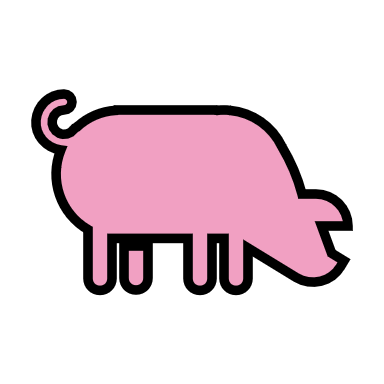 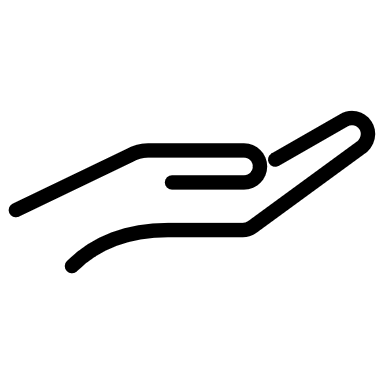 Üretilecek gıda için, insanlar sömürüldü mü?
Ürettiğimiz/yediği-miz gıda çevreye zarar veriyor mu?
Hayvanlar acı çekti mi?
Bu soruların içinde, daha birçok detayla ilgili soru var
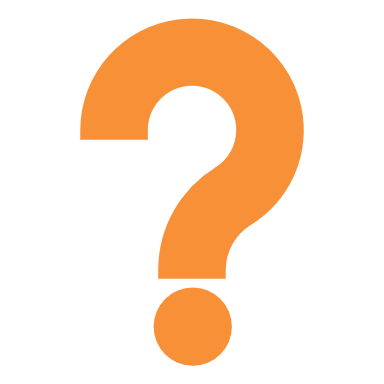 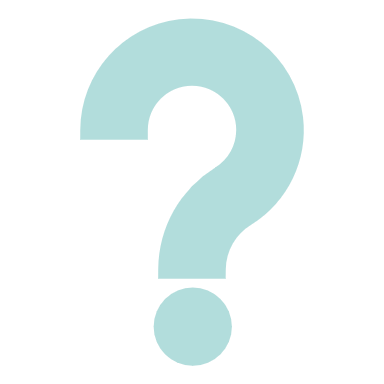 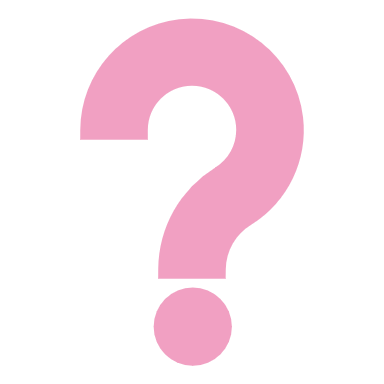 Yüksek yağlı/şekerli/tuzlu gıdaların pazarlanması, özellikle çocuklara yönelik olduğunda, daha iyi
düzenlenmeli mi?
Tek kullanımlık plastik ambalaj kullanımı, bozulabilir bir ürünün raf ömrünü uzatıyor ve gıda israfını azaltıyorsa bile, 
uygun mudur?
Ucuz et, soya ve hurma yağı üretmek için yağmur ormanlarının yok edilmesi kabul edilebilir mi?
Gördüğünüz gibi, daha etik, adil ve eşit bir gıda sistemi yaratma ihtiyacı karmaşıktır ve birçok farklı bakış açısını temsil etmelidir.
Potansiyel veya mevcut bir Etik Gıda Girişimcisi olarak
Tüm bu faktörleri ve zorlukları dikkate almaya ve değerlendirmeye hazır mısınız?
Etik Gıda Girişimcisi olarak, gıda üretimi ve tüketimine bütüncül bir yaklaşımı teşvik etmeli ve insan, hayvan ve çevrenin sağlığı ve esenliğine öncelik vermelisiniz.
Sosyal açıdan sorumlu ve sürdürülebilir bir şekilde faaliyet göstererek müşterileriniz/toplumunuz için değer yaratırken, aynı zamanda daha adil ve sürdürülebilir bir gıda sistemini teşvik edebilirsiniz.
Önümüzdeki Zorluklar…
Bugün dünya tarımı aşağıdakiler de dahil olmak üzere pek çok büyük zorlukla karşı karşıyadır:
artan dünya nüfusu nasıl beslenir,
dünyada kırsal yoksulluk nasıl azaltılır
küresel çevresel değişimi göz önünde bulundurarak ekosistem ürünleri/hizmetleri nasıl yönetilir
Geleneksel olarak, modern üretim ve tüketim sistemlerinin bileşenleri, belirli bir unsuru iyileştirmek amacıyla analiz edilmektedir. Bu, genel sistem verimliliğini artıracağı fikri temel alınarak yapılmaktadır. Ancak son zamanlarda, karmaşık sorunları ele almak için, daha bütüncül bir çerçeveye ihtiyaç olduğu anlaşılmıştır. Sonuç olarak, gıda güvenliğini artırmak için müdahale noktalarını belirlemeye yardımcı olmak amacıyla sistemdeki farklı aktörlerin, faaliyetlerin ve sonuçların etkisini ve geri bildirimini belirlemek, analiz etmek ve 	değerlendirmek için geniş çapta bir gıda sistemi yaklaşımı benimsenmiştir.
Ne gerekli…
Gelecekte sürdürülebilir, adil ve sağlıklı gıda sistemlerine sahip olmak için, farklı disiplinlerden uyarlanmış ve yenilikçi analitik yöntemlere, sektörler arası etkin politika analizi ve çok paydaşlı katılıma ihtiyaç duyulmaktadır. Bu, bir gecede gerçekleşmeyecektir, ancak daha yeşil, daha adil ve daha iyi bir dünyaya doğru bu yolculuğa başlamak için adımlar atmamız gerekiyor!
Gıda Sistemi ve Etkenleri
Ericksen 2008'den uyarlanmıştır.
KAYNAK

Polly Ericksen, Vermont Üniversitesi Gıda Sistemleri Araştırma Merkezi Müdürü'dür. Tarım, gıda sistemleri ve çevresel değişim konularında araştırma ve geliştirme alanında 20 yılı aşkın deneyime sahiptir.
Sosyoekonomik Etkenler
Çevresel Etkenler
Ekonomi, demografik özellikler, kamu yönetimi, teknoloji ve kültür, vb.
İklim, Toprak, Su, Besin Maddesi Erişilebilirliği, Biyoçeşitlilik vb.
'Doğal' Ekenler
Volkanlar, Güneş Döngüleri, 
Gel-gitler vb.
Su
İmalat
Sosyoekonomik Geri Bildirim
Çevresel Geri Bildirimler
Gıda sistemi
Sera Gazı gibi
Nüfus Değişimi gibi
Tüketim
İşleme/
Ambalajlama
Dağıtım 
Perakende
Gıda Sistemi Sonuçları
Çevresel Refah
Sosyal Refah
Gıda Güvenliği
Erişim, Kullanılabilirlik, Faydalanma gibi
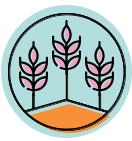 Gıda Sistemi ve Etkenleri... Açıklaması
Gördüğümüz gibi, gıda sisteminin beş unsuru (üretim, imalat, dağıtım, tüketim ve atık) ve onu çevreleyen unsurlar; küresel gıda sisteminin karmaşık ve birbirine bağlı doğasını vurgular ve gıda sisteminin sunduğu zorluklar ve fırsatları ele almak için entegre ve sistematik yaklaşımlara duyulan ihtiyacın altını çizer.
Gıda üretimi, doğrudan Polly Ericksen tarafından belirlenen demografik, ekonomik, teknolojik ve çevresel etkenlerle ilişkilidir. Nüfus arttıkça ve kentleşme yaygınlaştıkça gıda talebi artar, bu da üretilen gıda türlerini ve üretim yöntemlerini etkileyebilir. Ticari politikalar ve pazar güçleri gibi ekonomik etkenler, gıda üretim sistemlerinin karlılığını ve sürdürülebilirliğini etkileyebilir. Teknolojik yenilikler, gıda üretiminin verimliliği ve üretkenliğini etkileyebilirken; iklim değişikliği ve arazi kullanımı gibi çevresel etkenler gıda üretimi için kullanılabilir arazi ve kaynakların bulunabilirliğini etkileyebilir.
Etik bir gıda girişimcisi olarak şunları düşünmeniz gerekir:
Yeme Alışkanlıkları ve Seçimleri…
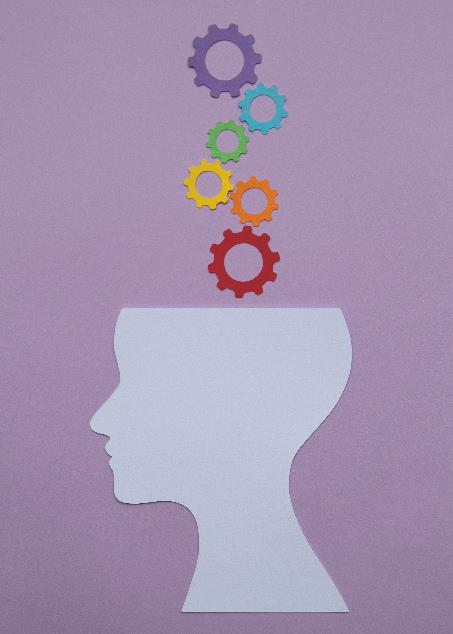 Gıda tercihleri ve alışkanlıkları insan kültürlerinde merkezi bir rol oynar ve gıda tüketimi, hayatta kalma işlevinin çok ötesine geçer.
İnsanların yaşam tarzlarının, sosyo-kültürel çevrelerinin, aile eğitimlerinin vb. Bir neticesi olan beslenme alışkanlıklarının değiştirilmesi son derece zordur.
Gıda tercihleri, gıda şirketlerinin pazarlama çabalarına da tabidir ve bu çabalar (nüfus düzeyinde) beslenme kalıplarında, gıda ve içecek tercihlerinde ve gıdayla ilişkili davranışları destekleyen kültürel değerlerde değişikliklere neden olmuştur.(Cairns, 2019).
Çevresel Olarak Sürdürülebilir Gıda Tüketimi
Çevresel Olarak Sürdürülebilir Gıda Tüketimi (ÇSGT), “temel ihtiyaçlara cevap veren ve daha iyi bir yaşam kalitesi sağlarken, bir yandan da doğal kaynakların, toksik malzemelerin, atık ve kirleticilerin yaşam döngüsü boyunca kullanımını en aza indirgeyerek, gelecek nesillerin ihtiyaçlarını tehlikeye atmadan üretilen” gıda ürünlerinin tüketimi olarak tanımlanabilir.
(Sürdürülebilir Üretim ve Tüketim Konulu Oslo Yuvarlak Masa Toplantısı, 1994)
Olumlu sonuçlar yaratmak için ESFC ve insan davranışı
İnsanları yeme alışkanlıklarını, çevresel olarak daha sürdürülebilir gıda tüketimine (ÇSGT) doğru değiştirmeye ikna etmek, zor olmakla birlikte daha acil hale geliyor. Yiyecek tercihleri ve yeme alışkanlıklarını değiştirmek zordur ve birçok insan sürdürülebilir gıdaya karşı halihazırda olumlu tutumlara sahip olsa da, daha sürdürülebilir gıda ürünlerine yönelik olumlu tutumlar ile gerçek satın alma ve tüketim kararları arasında hala belirgin bir fark bulunmaktadır. Bu farkın kapatılması gerekiyor.
Arzu edilen sonuçlara ulaşılarak, ÇSGT'yi teşvik edebiliriz... Eğer insanlar çevreyi (pek) değerli bulmuyorlarsa veya daha baskın değerleri varsa; daha olumlu değerleri olan hedeflere ulaşmanın bir yolu olarak, tüketiciler sürdürülebilir ürünler satın almaları yönünde teşvik edilebilirler (örneğin, daha pahalı organik yiyecekleri bir statü sembolü olarak satın almak gibi) (van der Wal v.d., 2016).
NOT: Hedefler, istenen sonuçlar olarak tanımlanabilir.
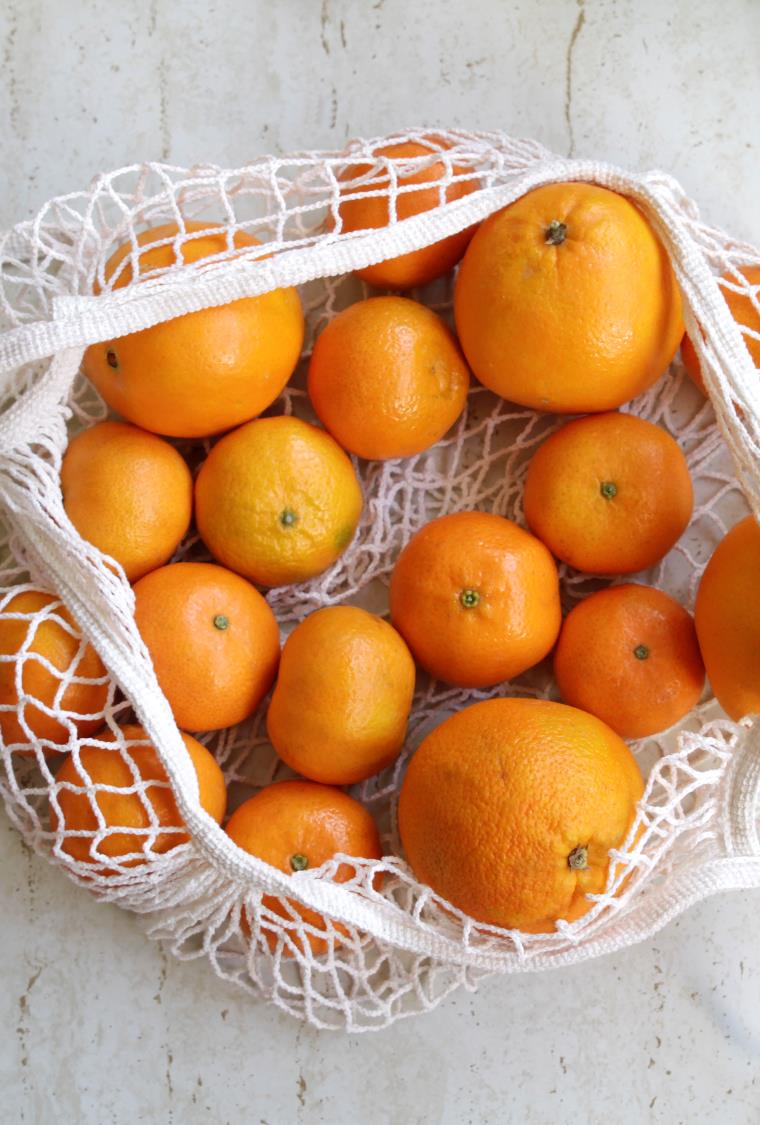 Bir seçim ve sonuç stratejisi…
İklim değişikliği; benzersiz ekosistemleri tehlikeye atmakta, aşırı hava olaylarına yol açmakta, biyoçeşitliliği azaltmakta ve birçok yönden mevcut yaşam biçimimizi tehdit etmektedir (O'Neill v.d., 2017).
Evsel gıda tüketimi, küresel Sera Gazı emisyonlarının %60'ından fazlasına ve toplam kaynak kullanımının %50 ila %80'ine sebep olmaktadır (Ivanova v.d., 2016).
Bu nedenle, insanların beslenme alışkanlıklarını çevresel olarak daha sürdürülebilir hale getirmek her zamankinden daha önemli hale geliyor (Springmann v.d.,2016; Hartmann ve Siegrist, 2017; Magrin v.d.,2018; Hedin v.d., 2019).
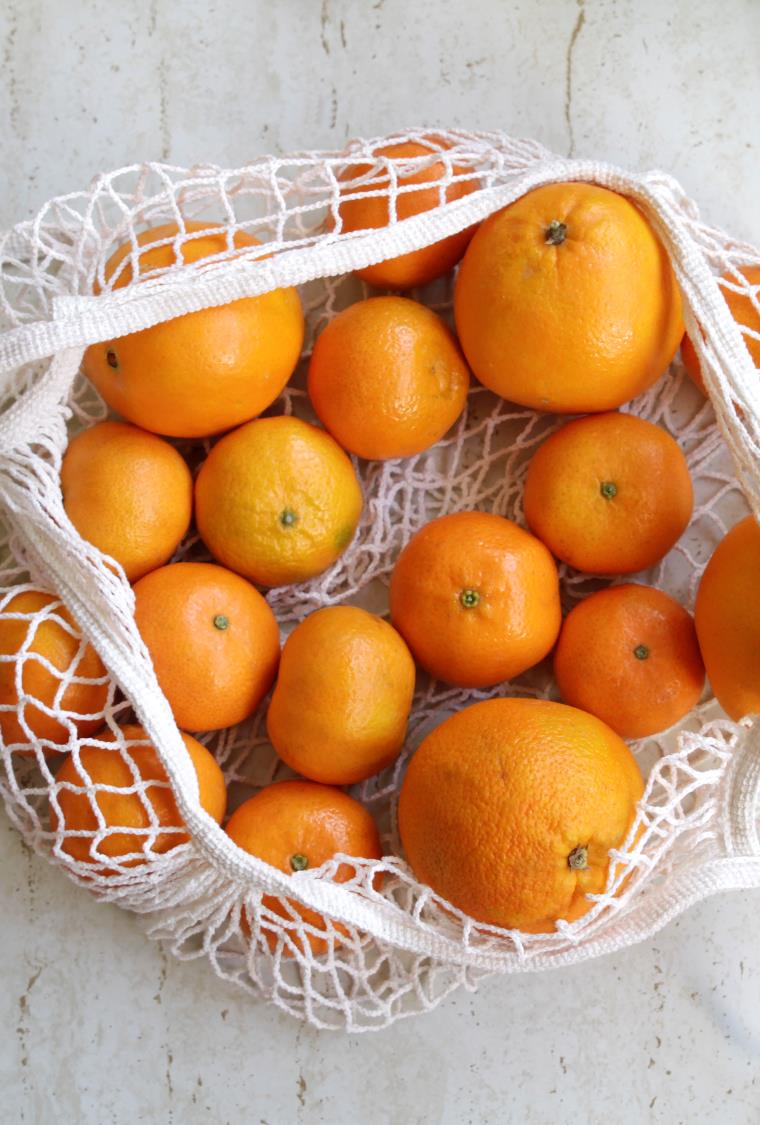 Bir seçim ve sonuç stratejisi…
Özellikle yüksek gelirli ülkelerde, gıda tüketimini dönüştürmek, küresel sürdürülebilirlik hedeflerine ulaşmak için temel koşul olarak görülüyor (BM, 2016).
Bu, çevre açısından sürdürülebilir gıda tüketimini teşvik etmek için yüksek gelirli ülkelerde farklı davranış stratejilerine odaklanmamız gerektiği inancını ortaya çıkarır.
03
İklim Acil Durumu - Sürdürülebilir Kalkınma Hedefleri
Dünya Ekonomik Forumu'na göre, 2015 yılında küresel gıda sistemleri, tüm küresel sera gazı emisyonlarının yaklaşık %25 ila %42'sinden (yaklaşık üçte birinden) soruluydu Kaynak
İklim değişikliği dünyadaki her ülkeyi etkiliyor. Ulusal ekonomileri aksatıyor ve özellikle en savunmasız olanlar için yaşam ve geçim kaynaklarını etkiliyor.
Hava durumu modelleri değişiyor, deniz seviyeleri yükseliyor ve hava olayları daha aşırı hale geliyor ve bu değişiklikler 2018'de 39 milyondan fazla insanı etkilemiştir.
2010-2019, şimdiye kadar kaydedilen en sıcak on yıl oldu ve beraberinde kıtalar boyunca büyük orman yangınları, kasırgalar, kuraklıklar, seller ve diğer iklim felaketlerini getirdi ve bununla birlikte gıda güvenliği ve fiyatlarına yönelik olumszluklar ortaya çıktı.
İklim Acil Durumu hakkında bilmeniz gerekenler
İklim değişikliği bilimi iyice yerleşmiştir:
İklim değişikliği gerçektir ve insan faaliyetleri bunun ana nedendir (IPCC)
Dünya atmosferindeki sera gazlarının konsantrasyonu, dünya üzerindeki ortalama küresel sıcaklıkla doğrudan bağlantılıdır (IPCC)
Konsantrasyon ve bununla birlikte ortalama küresel sıcaklıklar, Sanayi Devrimi'nden bu yana istikrarlı bir şekilde artmaktadır (IPCC)
Sera gazlarının yaklaşık üçte ikisini oluşturan en yüksek miktarlı sera gazı, karbondioksit (CO2), büyük ölçüde yanan fosil yakıtların ürünüdür (IPCC)
Doğal gazın birincil bileşeni olan metan, bugün yaşadığımız ısınmanın %25'inden fazlasından sorumludur. Atmosfere salındıktan sonraki 20 yıl boyunca CO2'den 80 kat daha fazla küresel ısınma potansiyeline sahip güçlü bir kirleticidir.  (Metan Emisyonları bilgi formu, UNEP)
NOT: IPCC: Hükümetlerarası İklim Değişikliği Paneli / Intergovernmental Panel on Climate Change
UNEP: Birleşmiş Milletler Çevre Programı / United Nations Environment Programme
Hükümetlerarası İklim Değişikliği Paneli (IPCC) sayesinde şunları biliyoruz:
1880'den 2012'ye kadar ortalama küresel sıcaklık 0,85°C arttı. Bunu bir perspektife oturtmak gerekirse, her 1 derecelik sıcaklık artışı için tahıl verimi yaklaşık yüzde 5 oranında düşüyor. (1981 ile 2002 arasında yılda 40 megaton)
Okyanuslar ısındı, kar ve buz miktarı azaldı ve deniz seviyesi yükseldi. 1901'den 2010'a kadar, küresel ortalama deniz seviyesi 19 cm yükseldi. Kuzey Kutbu'nun buzul-lardan oluşan bölümü, 1979'dan bu yana birbirini izleyen her on yılda bir 1,07 milyon km² küçüldü.
Mevcut konsantrasyonlar ve devam eden sera gazı emisyonları göz önüne alındığında, bu yüzyılın sonunda küresel sıcaklıktaki artışın 1,5°C'yi aşması muhtemeldir. Küresel karbondioksit emisyonları 1990'dan bu yana neredeyse %50 arttı (2000 ile 2010 arasında emisyonlar, önceki üç on yılın her birinden daha hızlı arttı)
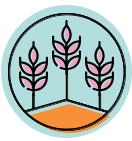 Gıda Üretimi, iklim değişikliğinde önemli bir etkendir…
İşte olumlu etki yaratma yollarından sadece birkaçı:
1. Arazi Kullanım Değişikliği
3. Enerji Kullanımı
4. Yemek Atıkları
2. Tarım Uygulamaları
5. Et Üretimi
1. Arazi Kullanım Değişikliği
Ormanların ve diğer doğal ekosistemlerin tarım arazisine dönüştürülmesi, bitki örtüsü ve toprakta depolanan karbonun salınması yoluyla sera gazı emisyonlarının yaklaşık %10'una sebep olur.
Küresel olarak ormansızlaştırılmış arazinin (araziyi temizlemek için yakılan ormanlar düşünüldüğünde) yaklaşık yarısı daha sonra doğrudan çiftlik hayvanlarını yetiştirmek veya tavuk, domuz ve balık gibi hayvanları (yediğimiz yiyecekler) beslemek için mahsul (özellikle de soya) yetiştirmek için kullanılıyor. Palmiye yağı ve kakao üretmek için yağmur ormanları da yok ediliyor.
Kaynak
2. Tarım Uygulamaları
BUNU BİLİYOR MUYDUNUZ?
 Dünya çapındaki tarım, insanların tatlı su tüketiminin %70'ini kullanıyor. Bu suyun büyük bir kısmı, farklı türde bitki sulama programları aracılığıyla ekili alanlara yönlendirilmektedir. Kaynak
Tarımsal uygulamalar, Sanayi Devrimi'nden bu yana sürekli olarak yoğunlaştı ve ekilebilir arazi alanına göre mahsul veriminde büyük artışlar sağladı. Ancak, çiftçilerin üretimi artırmak için güvendiği birçok teknik, çevreye zarar verebilmektedir. Sentetik gübre kullanımı, gübre yönetimi ve toprak işleme süreci, güçlü bir sera gazı olan azot oksit emisyonlarına katkıda bulunur. Aynı zamanda hayvan gübresi ve enteral fermantasyondan da metan emisyonları oluşmaktadır.
3. Enerji Kullanımı
Gıda üretimi, sulama, taşıma ve işleme için önemli miktarda enerji gerektirir. Fosil yakıtların enerji üretimi için kullanılması önemli bir sera gazı emisyonu kaynağıdır.
Gıda üretimiyle ilişkili emisyonların azaltılması, artan enerji verimliliği, yenilenebilir enerji kaynaklarının kullanımı ve enerji yoğun gıda üretimi uygulamalarına yönelik genel talebin azaltılması dahil olmak üzere kapsamlı bir stratejiye ihtiyaç duyulmaktadır.
4. Yemek Atıkları
Gıda israf edildiğinde, üretiminde kullanılan enerji, su, toprak ve gübreler boşa harcanmış olur. Bu gıda atıkları ayrışırken atmosfere metan ve diğer sera gazları salınır. Ek olarak, gıda atığı, gıda üretimi ve bertarafı; taşımacılık işlemlerinden ve diğer enerji kullanımından kaynaklı ek sera gazı üretir ve böylece iklim değişikliğine katkıda bulunur.
5. Et Üretimi
Et üretimi özellikle yoğun kaynak kullanımıy-la, yüksek miktarlarda su, toprak ve yem  (bazen otlatma veya yem mahsullerine izin vermek için arazi kullanım değişikliğini) ge-rektirir. Hayvancılık, büyük ölçüde enterik fermantasyon ve kötü gübre yönetiminden kaynaklanan metan emisyonları yoluyla, küresel sera gazı emisyonlarının önemli bir oranından sorumludur. Et üretimi ayrıca nakliye, işleme ve soğutma için önemli miktarda enerji gerektirir. Fosil yakıtlar genellikle bu enerjiyi üretmek için kullanılır.
Tedbir almazsak ne olur?
Kontrol edilmediği takdirde, iklim değişikliği ortalama küresel sıcaklıkların 3°C'nin üzerine çıkmasına neden olacak ve ekosistemi olumsuz etkileyecektir. İklim değişikliğinin fırtınaları ve felaketleri nasıl şiddetlendirdiğini; yiyecek ve su kıtlığı gibi tehditlerini şimdiden görüyoruz.
Hiçbir şey yapmamak bize şimdi harekete geçmekten çok daha pahalıya mal olacak. Sera gazı emisyonlarını azaltırken ve iklim direncini geliştirirken; istihdamı arttırma, refah sağlama ve daha iyi bir yaşam kalitesine ulaşma yolunda adımlar atma fırsatımız var. Kaynak
1,5˚ C
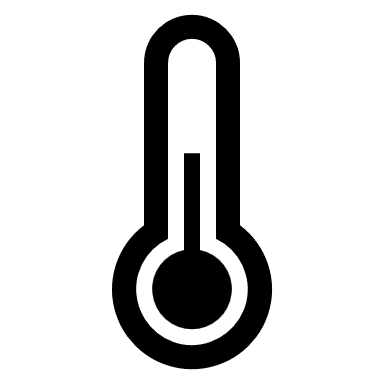 Mercan resiflerinin %70'i ile %99'u nun ölmesi,
Tozlaşmaya sebep olan canlıların yaşam alanlarının yarısını kaybetme olasılığının iki katına çıkması,
Yüzyılda veya on yılda bir, Arktik Okyanusu'nda buzsuz yazlar yaşama,
Deniz seviyesinde 1 metre daha yükselme
Bu yüzyılın sonunda kıyı bölgelerindeki deniz seviyesinin yükselmesinden etkilenen 6 - 16 milyon arası insan
Kaynak:Hükümetlerarası İklim Değişikliği Paneli (IPCC)
1.5˚ C Neden Önemli?
Dünya, 1,5°C'lik artışla ciddi iklim değişiklikleri görecektir. Ama ondan sonrası çok daha kötüye gidiyor. 1.5°C ile 2°C arasındaki fark…
Sürdürülebilir Kalkınma Hedefleri (SKH'ler)…
Sürdürülebilir Kalkınma için 2030 Gündemi, 2015 yılında tüm Birleşmiş Milletler Üye Devletleri tarafından kabul edilen bildiri, bugün ve gelecekte insanlar ve gezegen için barış ve refah için ortak bir plan sunmaktadır. Bildiride dünyamızı dönüştürmek için 17 Sürdürülebilir Kalkınma Hedefi (SKH) bulunmaktadır. 
Bu, tüm ülkelerin - fakir, zengin ve orta gelirli - gezegeni korurken refahı teşvik etmek için bir çağrıdır. Bu ülkeler, yoksulluğun sona erdirilmesi için ekonomik büyümeyi destekleyen; eğitim, sağlık, sosyal güvence ve istihdam gibi bir dizi sosyal ihtiyacı ele alan stratejiler geliştirmeleri gerektiğini kabul ederler, aynı zamanda iklim değişikliği ve çevre korumasıyla mücadele ederler.
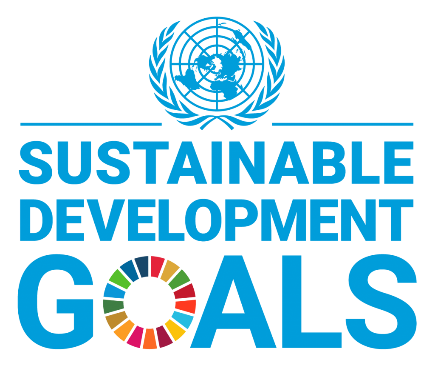 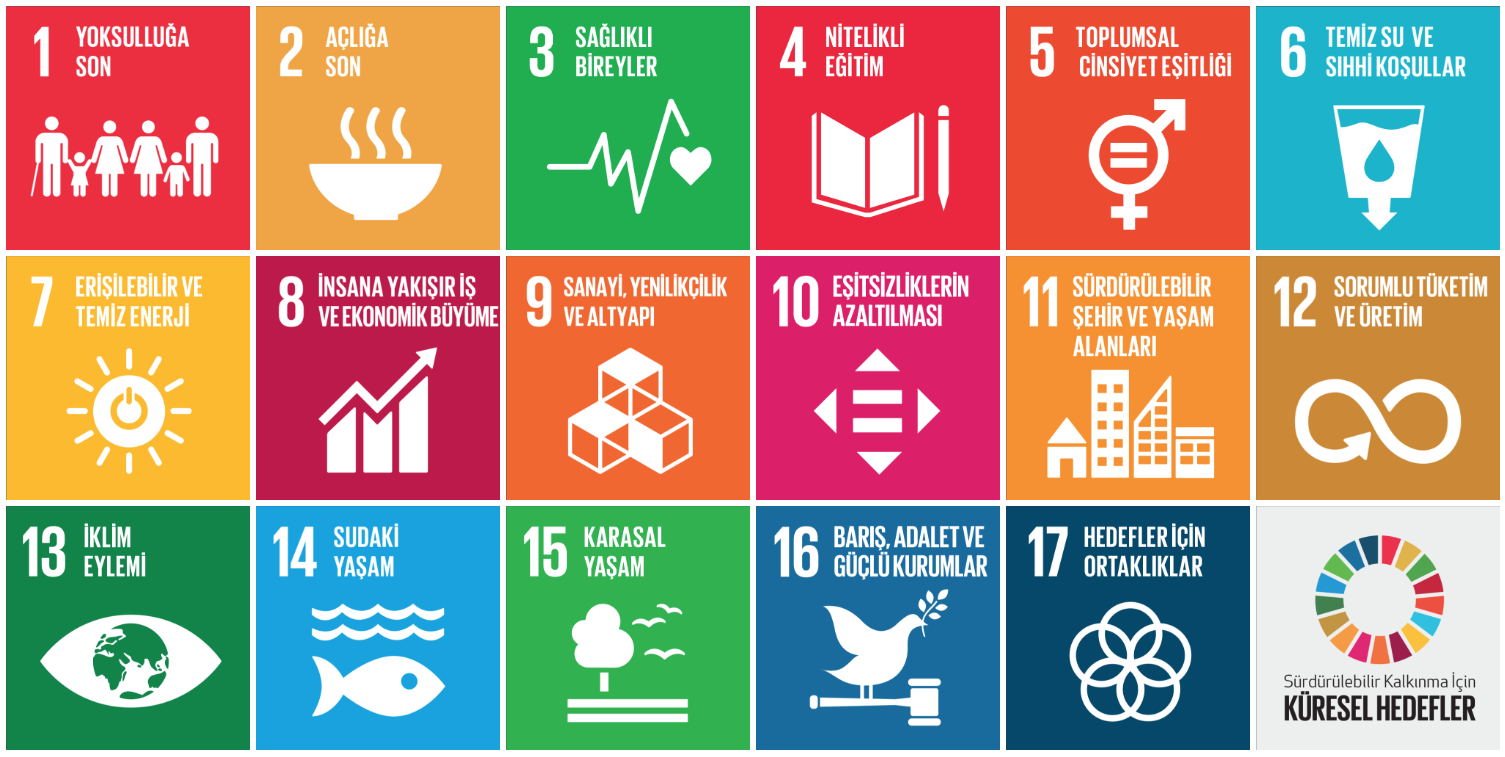 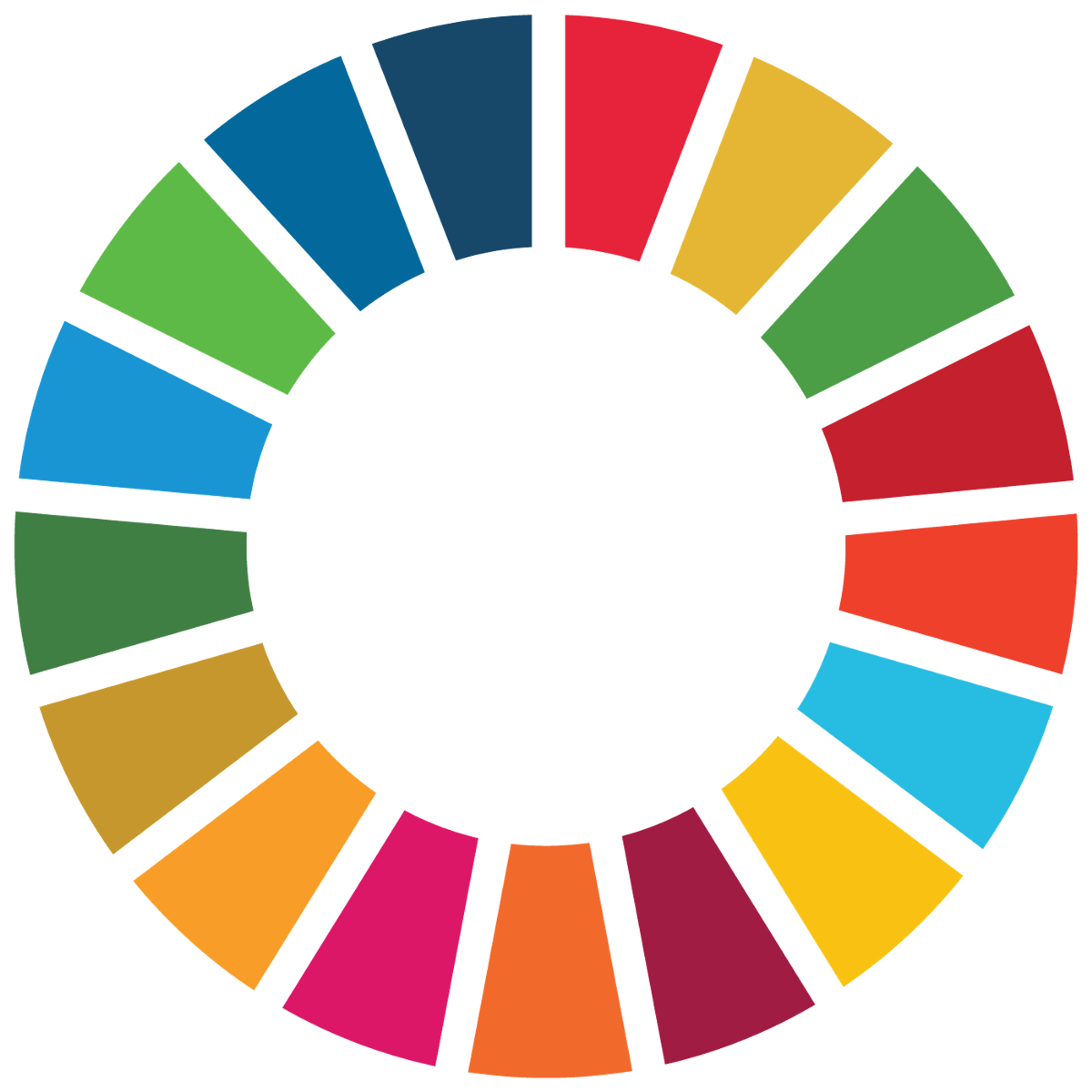 Gıda ve SKH'ler
Sürdürülebilir Kalkınma için 2030 Gündemi,17 küresel anahtar hedef içermektedir (Birleşmiş Milletler, 2015).
Gıda sistemi bu hedeflerin çoğuyla bağlantılıdır. Gıda üretimi ve tüketim kalıpları, biyoçeşitlilik kaybı, toprak tükenmesi, peyzaj bozulması ve su tükenmesi gibi konular, küresel çevre sorunlarının ana unsurları arasındadır (Galli ve diğerleri, 2017,Capone ve diğerleri, 2019).
2. Hedef: Sıfır Açlık
Açlığı sona erdirin, gıda güvenliğini sağlayın, beslenmeyi iyileştirin ve sürdürülebilir tarımı teşvik edin!
Bugün herkesi beslemeye yetecek kadar yiyecek üretiliyor. Yine de 828 milyon kadar insan kronik olarak yetersiz besleniyor.
Yetersiz beslenme, gelişmekte olan ve gelişmiş ülkelerde ağır bir bedel ödetiyor. Gelişme geriliği yavaşça azalırken, şu anda iki milyardan fazla insan obez veya fazla kilolu durumda. Sonuçlar, halk sağlığı, ulusal refah ve yaşam kalitesi için ciddi olmaktadır. İklim değişikliğinin tarım ürünleri üzerindeki etkisi durumu daha da kötüleştirmekte-dir. FAO
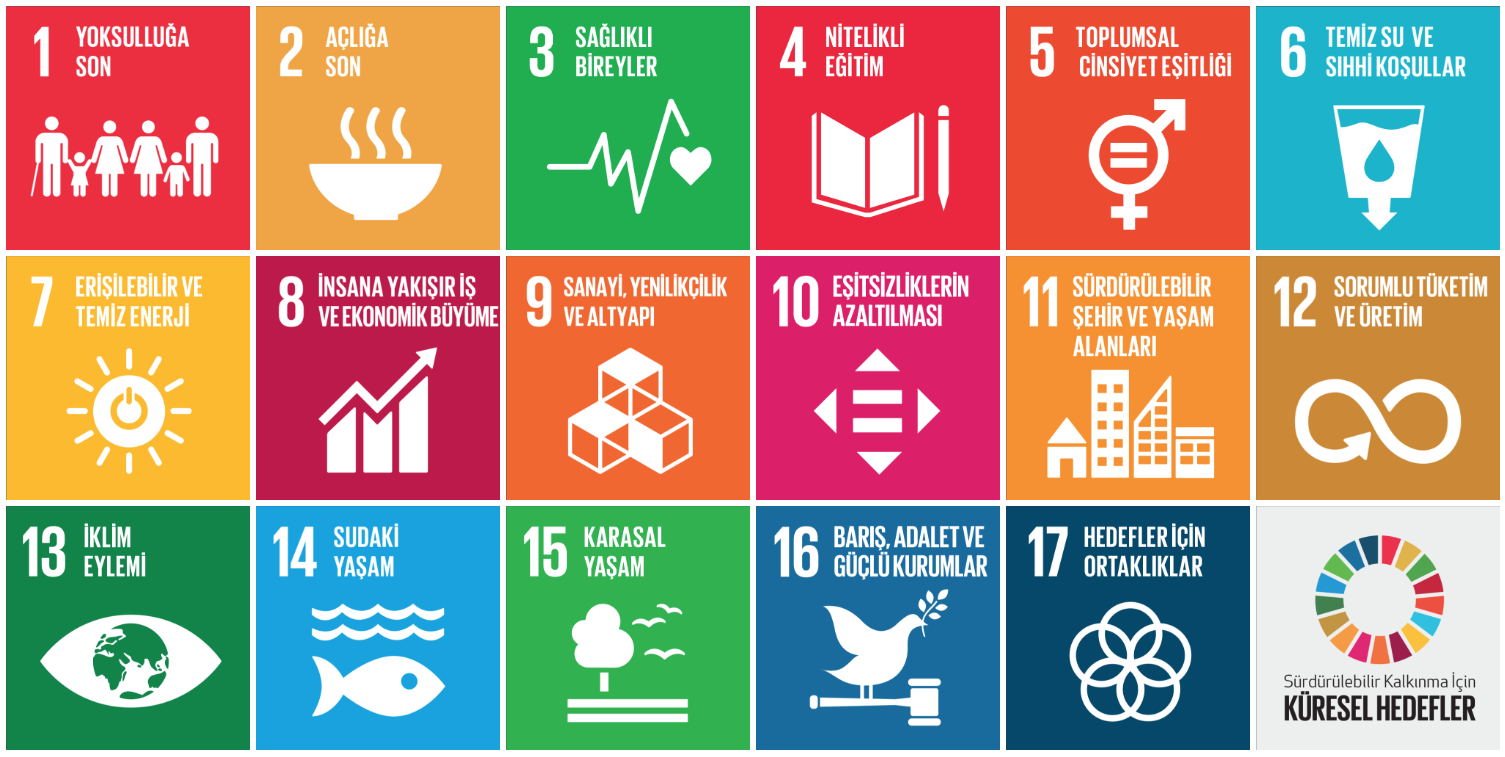 Tarımsal üretkenliği artırmak ve sürdürülebilir gıda üretimi, açlığın olumsuz sonuçlarını hafifletmeye yardımcı olmak için çok önemlidir.
3.Hedef: Sağlık ve Esenlik
Sağlıklı yaşam ve her yaş için esenliğin teşvik edilmesi, sürdürülebilir kalkınma için esastır.
Dünya hala başka hiçbir şeye benzemeyen küresel bir sağlık kriziyle uğraşıyor. COVID-19, insanların acı çekmesine, küresel ekonomiyi istikrarsızlaştırmasına ve dünya çapında milyarlarca insanın hayatını alt üst etmesine neden oldu.
Sizin gibi Gıda Üreticileri, gıda ürünlerinin sağlık yararlarını göz önünde bulundurarak ve daha geniş bir toplumun sağlığını ve esenliğini destekleyerek üzerlerine düşeni yapabilirler.
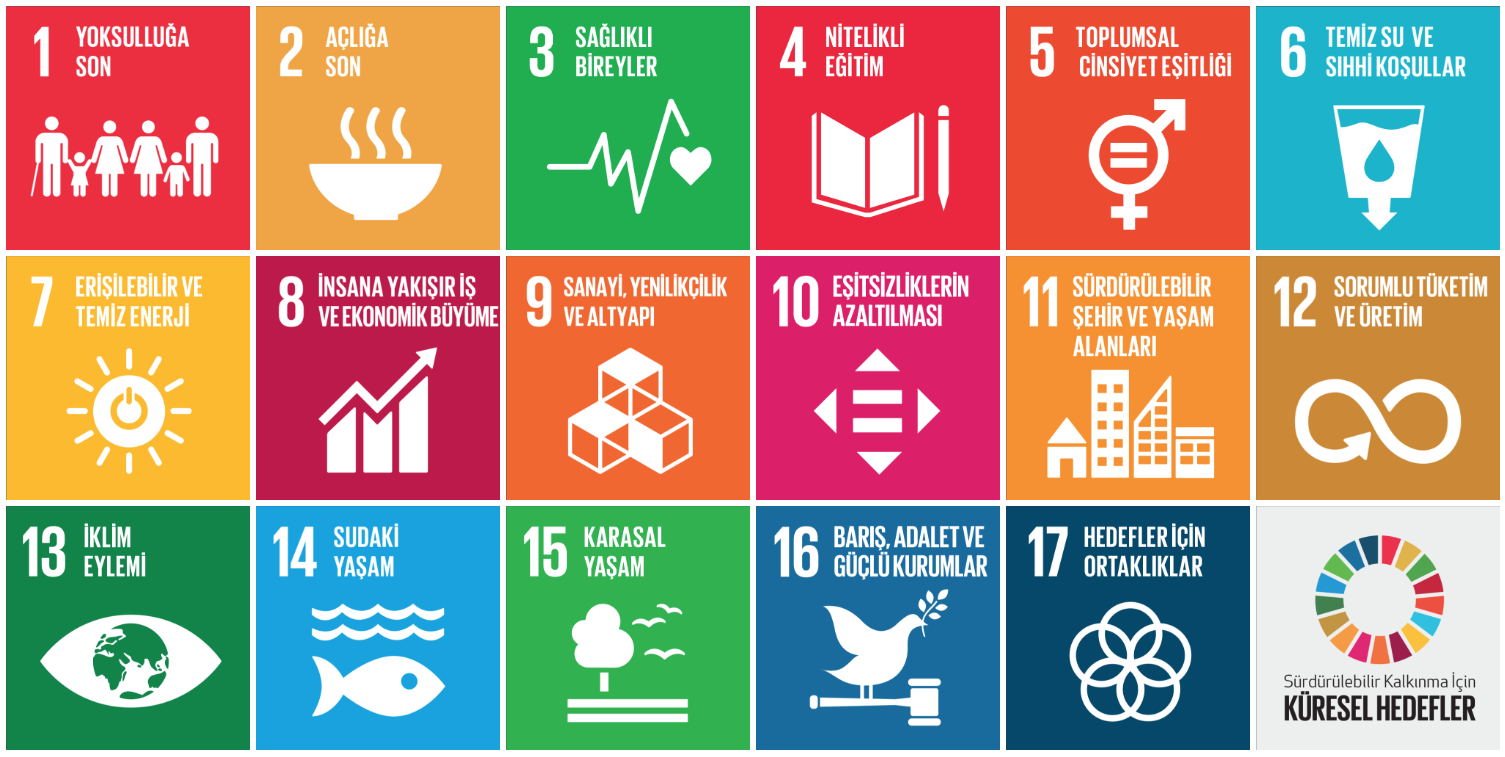 7. Hedef – Uygun Fiyatlı ve Temiz Enerji
Enerji yoğun bir sektör olarak gıda sektörü, küresel enerji karışımında artan yenilenebilir enerji paylarına doğru kaymayı hızlandırabilir.
Gıda üretimi paydaşları, temiz enerji kaynaklarına yatırımları teşvik ederek sera gazlarının azaltılmasına, iklim değişikliğinin hafifletilmesine ve herkes için enerjiye erişime katkıda bulunulmasına yardımcı olabilir.
Dünya, 7. hedefe doğru ilerliyor, yenilenebilir enerji kullanımını elektrik sektörünün ötesine taşımak için; 3 milyar insanın temiz ve güvenli şekillerde üretilen ve dağıtılan yakıtlara ve teknolojilere erişimini iyileştirmeye daha fazla odaklanılması gerekiyor.
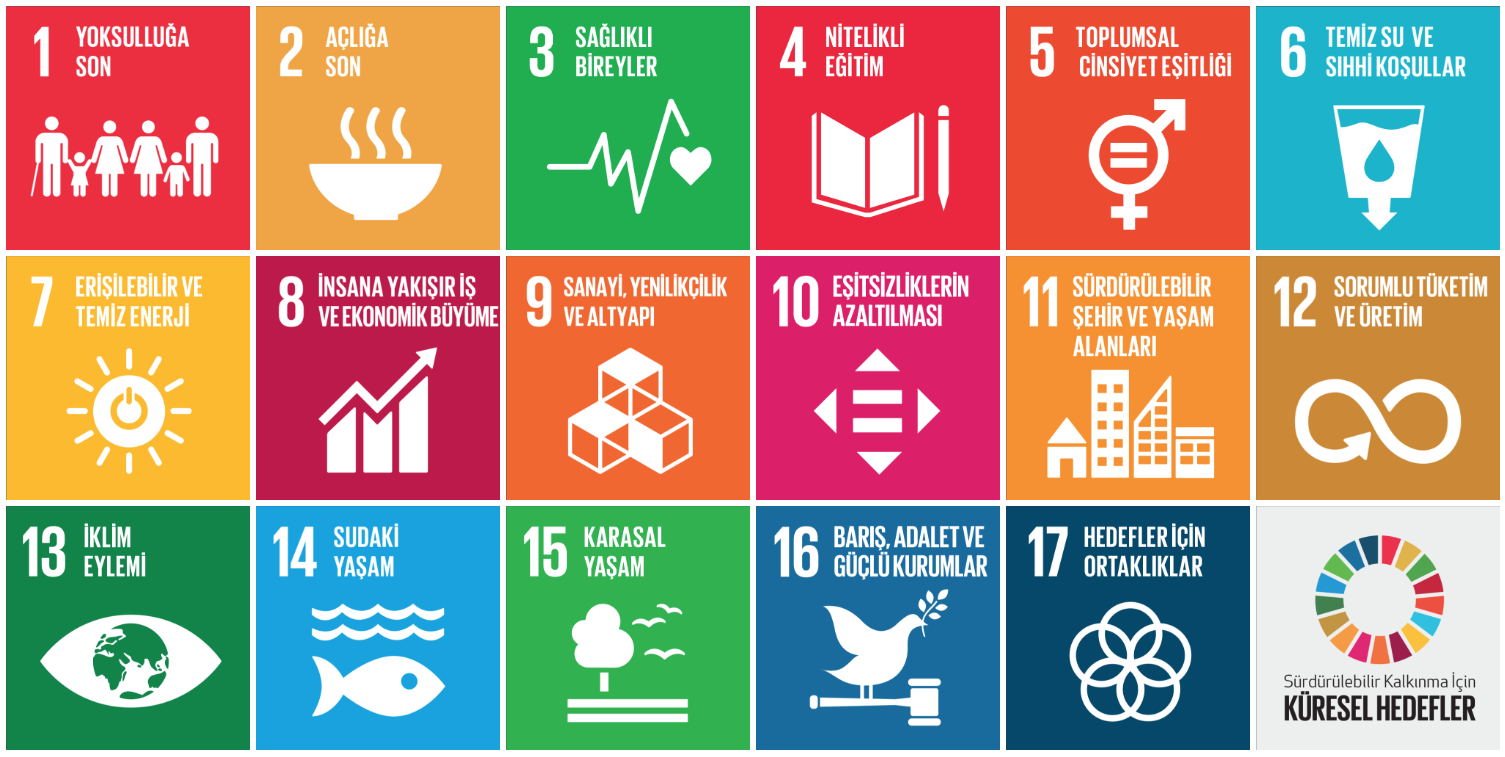 12. Hedef: Sorumlu Tüketim & Üretim
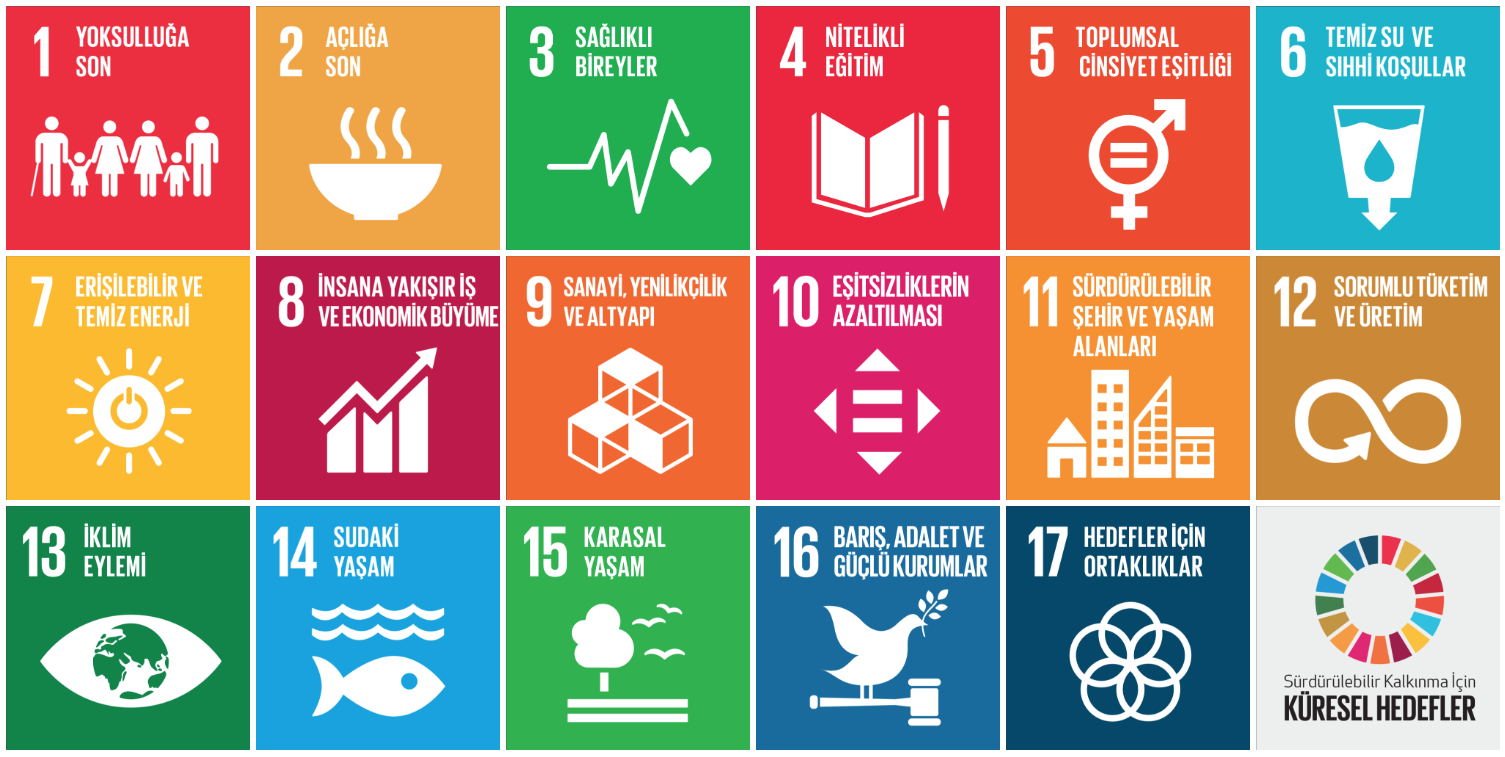 Bilim, gezegenimize aşırı yüklendiğimiz konusunda çok net ve ürünleri ve hizmetleri üretme ve tüketme şeklimizi değiştirerek ekolojik ayak izimizi acilen azaltmamız gerektiğini belirtiyor.
Onlarca yıldır bilim insanları, insanlığın dünyayı nasıl üç krize doğru yönlendirdiğini ortaya koyuyorlar: "iklim krizi", "biyolojik çeşitlilik ve doğa krizi" ve "kirlilik ve atık krizi".
Dünyanın kaynaklarını acımasızca tüketmemiz, doğa üzerinde yıkıcı bir etkiye sahip; iklim değişikliğini hızlandırıyor, doğayı yok ediyor ve kirlilik seviyelerini 	yükseltiyor. SKH 12 Merkezi
12. Hedef- devamı…
Doğal kaynaklarımızın verimli yönetimi ve zehirli atıklarla kirleticileri bertaraf etme şeklimiz, bu amaca ulaşmak için önemli hedeflerdir. Endüstrileri, işletmeleri ve tüketicileri geri dönüşüme ve atıkları azaltmaya teşvik etmek, gelişmekte olan ülkeleri 2030 yılına kadar daha sürdürülebilir tüketim modellerine doğru ilerlemeye desteklemek kadar eşit derecede önemlidir.UNDP
Gıda sektörünün sürdürülebilir tüketim ve üretim modellerini benimsemesi ve sürdürülebilirliğe geçişi hızlandırması gerekiyor. Gıda üretiminin etkilerini izlemek için kullanılan araçlar, enerji, su, atık ve iş yaratma dahil olmak üzere ekonomik, sosyal ve çevresel sonuçların 	geliştirilmesine yol açacaktır.
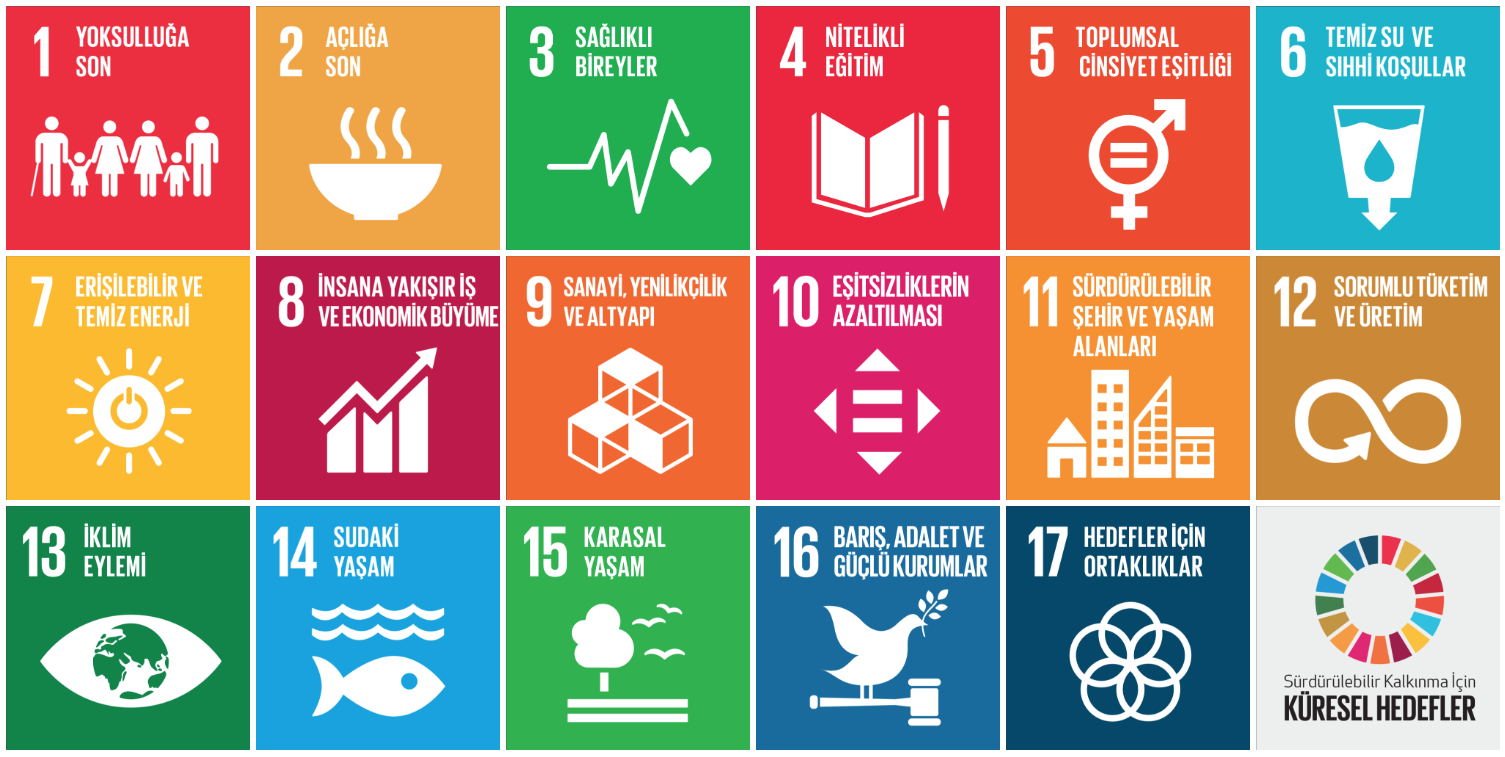 13. Hedef : İklim eylemi
İklim değişikliği her kıtadan, her ülkeyi etkiliyor. Ulusal ekonomileri bozuyor ve yaşamları etkiliyor. Hava modelleri değişiyor, deniz seviyeleri yükseliyor ve hava olayları daha aşırı hale geliyor.
Gıda Sektörü paydaşları, iklim değişikliğine küresel yanıtta öncü bir rol oynamalıdır. Örneğin kısa tedarik zincirleri, azaltılmış atık ve daha yalın uygulamalar yoluyla karbon ayak izini azaltarak destekleyebilir. Sizin gibi gıda işletmecileri, düşük karbonlu büyümeden yararlanabilir ve günümü-zün en acil sorunlarının birinin üstesinden gelmeye yardımcı olabilir.
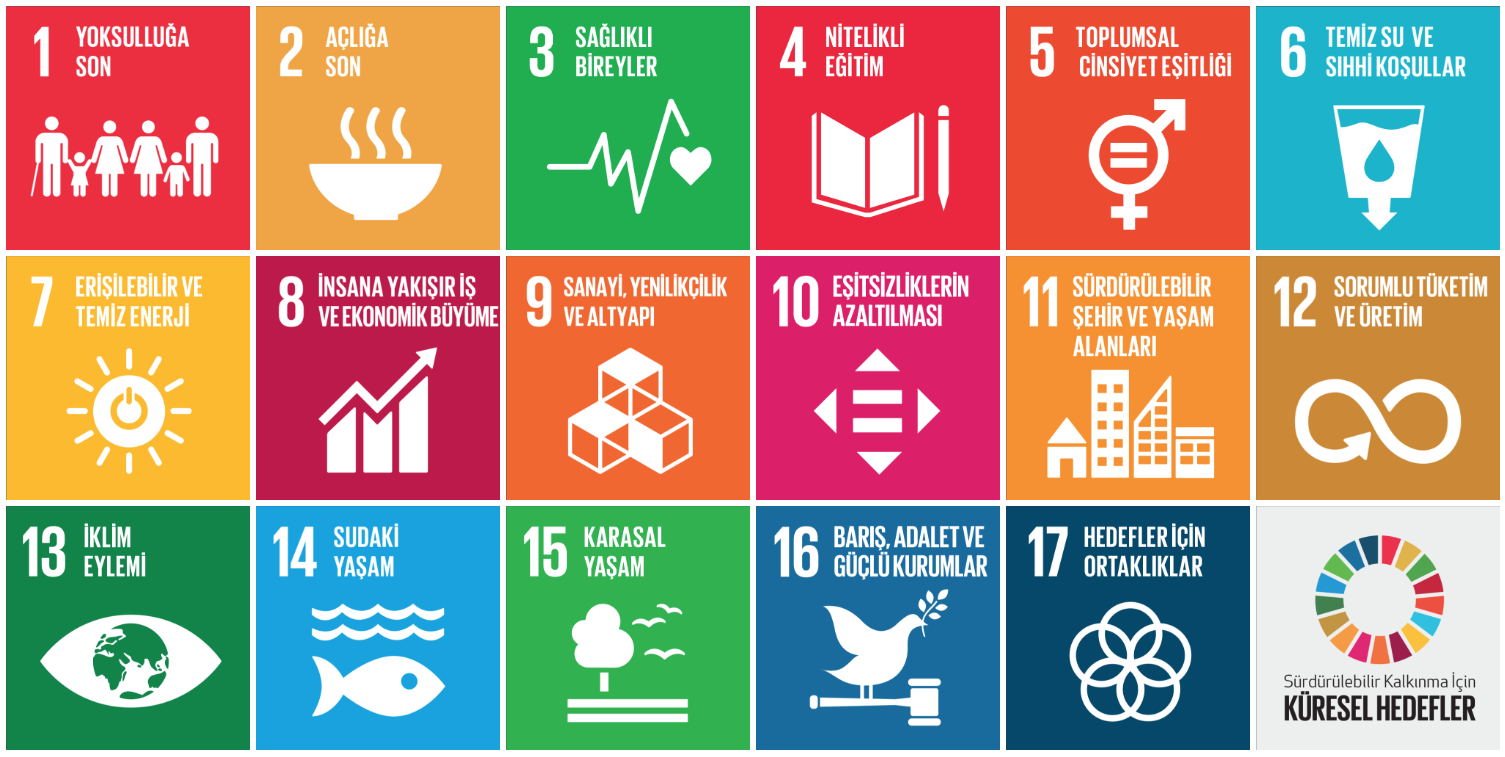 04
Gıda ve Yoksulluk
Gıda ve Yoksulluk arasındaki bağlantı…
Gıda ve yoksulluk arasındaki bağlantı önemlidir ve her iki konuyu birlikte ele almak, sürdürülebilir kalkınmaya ulaşmak için kritik öneme sahiptir. SKH 1 ve 2, bu karşılıklı bağımlılığı ortaya koyar ve yoksulluğun ve gıda güvensizliğinin temel nedenlerini ele almak için iki unsuru da içeren eylem çağrısında bulunur.
Gıda güvensizliği güvenilir, uygun fiyatlı ve besleyici gıdalara erişimin olmadığı bir durumu ifade eder ve genellikle beslenme kalitesini etkilemesi sonucu yetersiz beslenmeye ve obeziteye yol açabilir.
1. Hedef: Yoksulluk Yok
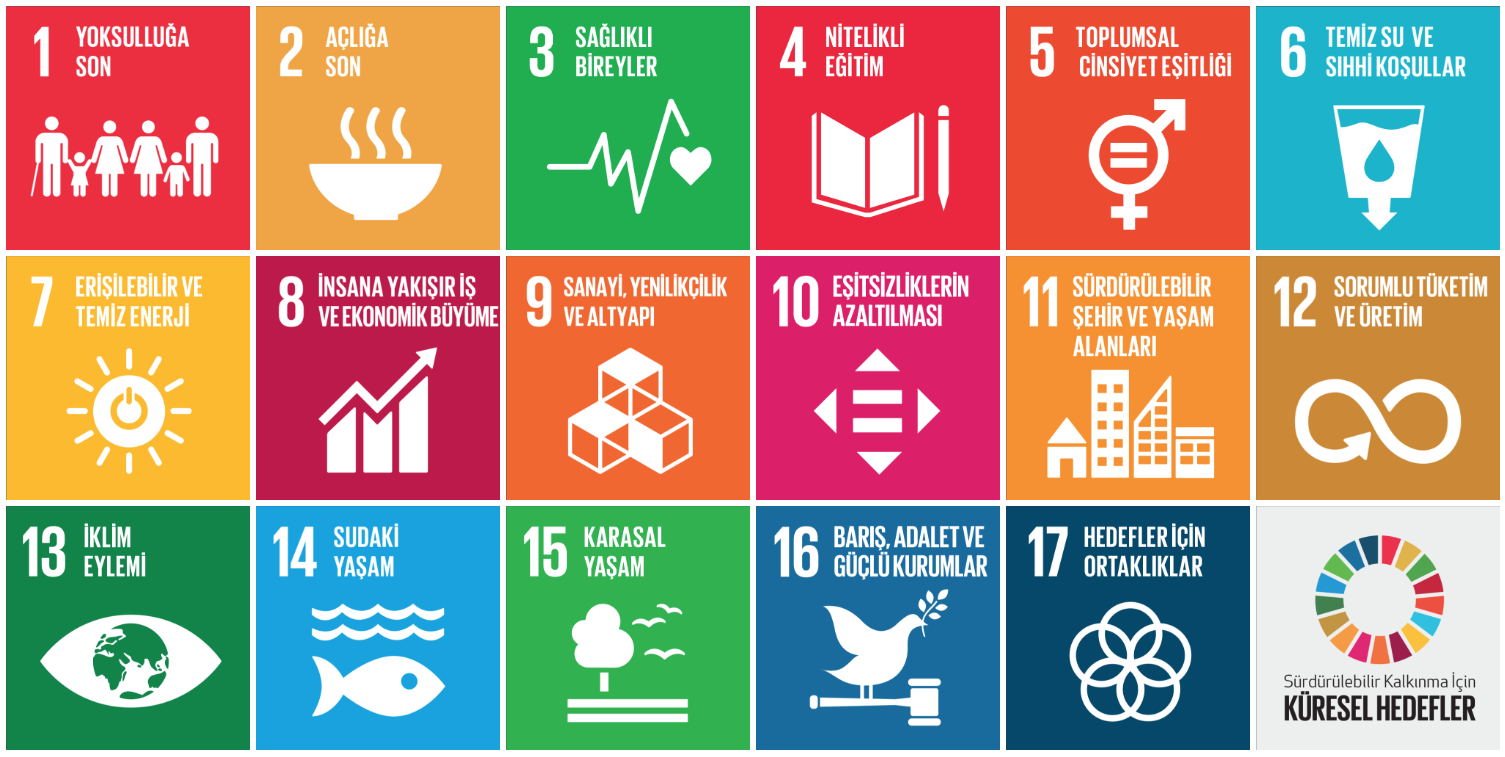 SKH 1, gıda güvensizliği sorununun ele alınması da dahil olmak üzere, yoksulluğun her biçimini sona erdirmeyi amaçlamaktadır. Yoksulluk, gıda güvensizliğinin hem nedeni hem de sonucu olabilir. Yeterli ve besleyici gıdaya erişimin olmaması yetersiz beslenmeye, kötü sağlığa ve düşük üretkenliğe yol açabilir ve bunların tümü yoksulluğa katkıda bulunabilir. Aynı zamanda yoksulluk, insanların ihtiyaçlarını karşılamaya yetecek kadar gıda satın alma veya üretme kabiliyetini sınırlayabilir ve gıda güvensizliği döngüsünü devam ettirebilir.
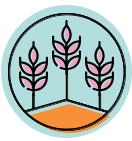 Açlık ve Yoksulluk
SKH'lerin 2. Hedefi, yoksulluk içinde yaşayan insanları orantısız bir şekilde etkileyen küresel açlık ve yetersiz beslenme sorununu ele almaktır. Şu anda küresel olarak herkesi beslemeye yetecek kadar gıda üretilse de, gıda güvensizliği sorunu sadece gıda bulunabilirliği ile ilgili değil, aynı zamanda erişim ve karşılanabilirlik ile de ilgilidir. Belirtildiği gibi, yoksulluk içinde yaşayan insanlar, ihtiyaçlarını karşılamak için yeterli ve besleyici gıda satın alacak veya üretecek kaynaklardan yoksun olabilir.
Ek olarak, gıda sistemi her zaman sürdürülebilir tarımı teşvik edecek şekilde tasarlanmamıştır, bu da yoksulluk içinde yaşayan insanlar için daha fazla soruna yol açabilir. Kimyasal gübrelerin ve böcek ilaçlarının aşırı kullanımı gibi sürdürülemez tarım uygulamaları, toprakların bozulmasına ve mahsul veriminin düşmesine yol açarak çiftçilerin yeterli gıda üretmesini zorlaştırabilir. Değişen hava modelleri ve aşırı hava olayları mahsul üretimini/gıda mevcudiyetini etkileyebileceğinden, iklim değişikliği gıda güvenliği için de önemli bir tehdit 	oluşturmaktadır.
Yetersiz Beslenme
Yetersiz beslenme, yalnızca kronik olarak yetersiz beslenenleri değil, aynı zamanda temel besinlerden yoksun düşük kaliteli diyetler tüketenleri de etkileyen bir başka önemli sorundur.
Yetersiz beslenme yetersiz gelişime, kilo kaybına ve diğer sağlık sorunlarına yol açarak yoksulluğu daha da güçlendirebilir ve ekonomik kalkınmayı engelleyebilir.
04
01
Düşük
üretkenlik
Yoksulluk
03
02
Zayıf fiziksel
ve bilişsel
gelişim
Gıda güvensizliği,
açlık ve
yetersiz beslenme
Avrupa ve Orta Asya bölgesinde yaklaşık 100 milyon insanın orta veya şiddetli gıda güvensizliğine maruz kaldığı tahmin edilmektedir.Kaynak
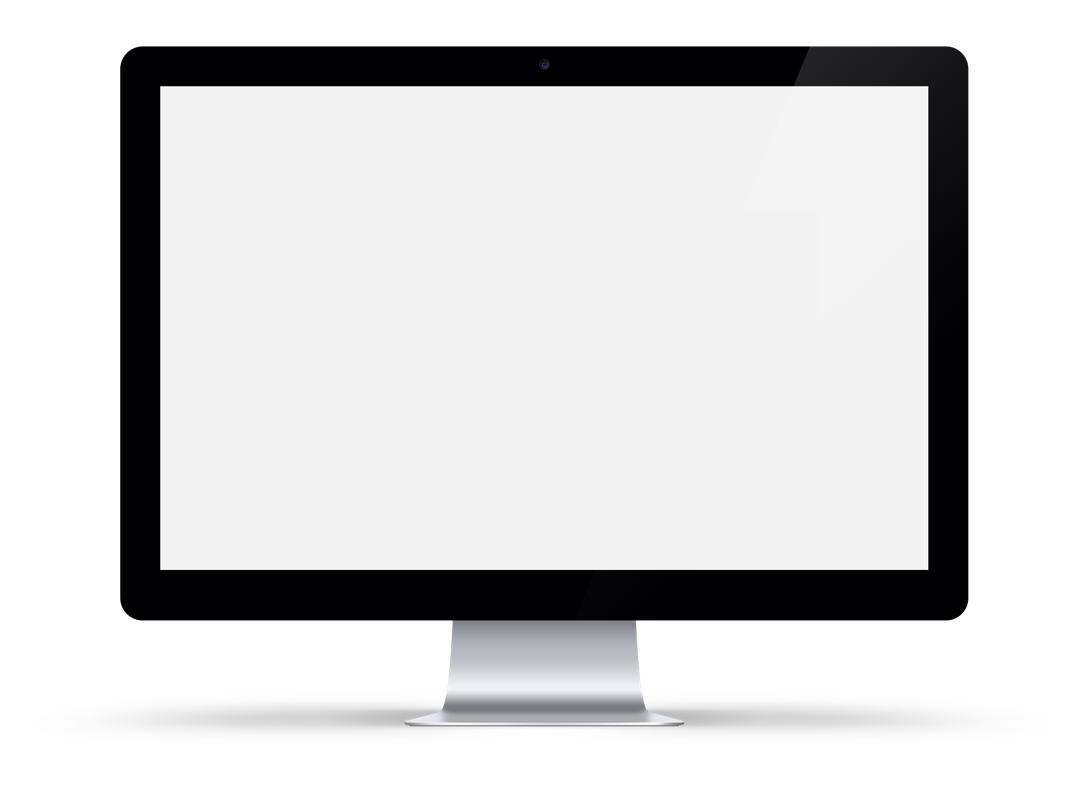 Birleşmiş Milletler FAO'sundan bu kısa video, 2020 Dünyasında Gıda Güvenliği ve Beslenme durumunun bir bölümüne dair fikir veriyor.
Dünyada Gıda Güvenliği ve Beslenmenin Durumu 2020 - YouTube
05
Adil Ticaret ve Sosyal Adalet
“
Tarım ve gıda işçileri çok az ücret karşılığında zor ve bazen tehlikeli işler yapıyor. Yaptıkları iş toplumda çok değerli değil ve diğer işçilere göre kendilerini sağlıklı ve besleyici gıdaları karşılayamayacak durumda bulma olasılıkları daha yüksek. Gıda ve tarımda çalışan bazı insanlar adil ticaret sertifikasıyla korunmaktadır, ancak kesinlikle tüm işçilere adil bir şekilde ödeme yapılmalı ve iyi davranılmalıdır.
“
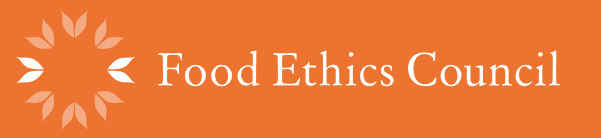 GIDA ETİK KONSEYİ
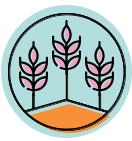 Sürdürülebilir Gıda Sistemleri neden gereklidir…
Sürdürülebilir gıda sistemleri çevreyi korur, geliştirir ve insanlara besleyici ve kültürel olarak kabul edilebilir gıda sağlar. Ayrıca, yiyeceklerimizi yetiştiren ve satan insanlara insanca davranılmasını ve adil bir şekilde ücret ödenmesini sağlar.
Endüstriyel gıda firmalarındaki işçiler, belgelenmiş en kötü hak ihlallerinden bazılarına maruz kalıyor. Zor, tehlikeli ve düşük ücretli işler üstlenerek, yoksulluğun sınırında kalabilmekteler. Tarım ve gıda sektöründeki güç, çiftçilerin ihtiyaç duyduğu teknolojileri ve pazara erişimini kontrol eden şirketlere kaymıştır. Bu dengesizlik, çiftçilerin ürünleri için adil bir fiyat talep edemeyecekleri anlamına geliyor ve hem gelişmiş hem de gelişmekte olan ülkelerdeki gıda üreticilerini olumsuz etkiliyor.
Kaynak
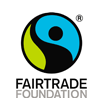 Adil ticaret nedir?
Adil Ticaret, gelişmekte olan ülkelerde gıda ve diğer ürünleri üreten çiftçilerin ve işçilerin adil fiyatlar ve uygun çalışma koşulları almasını sağlamak amacıyla tasarlanmış bir sertifikasyon sistemidir.
Adil ticaret sistemi, sürdürülebilir üretimin maliyetini karşılaması ve üreticiler için yaşama ücreti sağlaması amaçlanan ürün için minimum bir fiyat belirleyerek çalışır.
Buna ek olarak, Adil Ticaret Sertifikası, üreticilerin sürdürülebilir tarım uygulamalarını kullanmaları, zorla veya çocuk işçi çalıştırmamaları, toplumsal cinsiyet eşitliğini teşvik etmeleri gibi belirli çevresel ve sosyal standartlara uyumunu gerektirir.
Başka ne yapılabilir?
Adil ticaret, günümüzde gıda sistemlerinin karşı karşıya olduğu zorluklara sihirli bir çözüm değildir. Adil ticaret, küçük ölçekli çiftçilerin ve işçilerin karşılaştığı en acil sorunlardan bazılarının ele alınmasına yardımcı olan, daha adil ve sürdürülebilir gıda sistemleri oluşturmak için gereken daha geniş bir dizi girişimin yalnızca bir parçasıdır.
Diğer girişimler şunları içerebilir: küçük ölçekli üreticilerin pazara ve finansal kaynaklara erişimini artırmak, agro-ekolojik ve yeniden üretken tarım uygulamalarını desteklemek, adil ve sürdürülebilir ticareti destekleyen politikaları teşvik etmek...
Gıda üretim sisteminde SOSYAL ADALETSİZLİĞE yol açabilecek birçok sorun vardır:
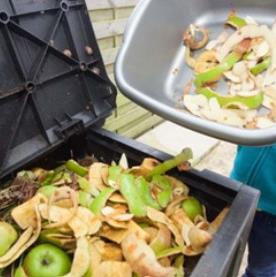 Arazi gaspı ve yer değiştirme:
Kaynaklara eşit olmayan erişim:
Yemek atıkları:
İşçilerin sömürülmesi:
Ayrımcılık ve ötekileştirme:
Gıda israfı, değerli kaynakların kaybına katkıda bulunarak,  özellikle de savunmasız bireyler için gıda güvensizliğini şiddetlendirerek sosyal adaletsizliği şiddetlendirebilir.
Küçük ölçekli çiftçiler ve üreticiler, rekabet edebilmek için ihtiyaç duydukları tedarik, finans, teknoloji ve pazar erişimi gibi kaynaklara ve desteğe erişemeyebilir.
Kadınlar, yerli halk ve diğer marjinal gruplar, araziye, krediye ve eğitime sınırlı erişim dahil olmak üzere gıda üretim sisteminde negatif ayrımcılığa maruz kalabilir.
Bazı durumlarda, büyük ölçekli gıda üretimi, genellikle yeterli tazminat veya danışma olmaksızın, yerel toplulukların yerinden edilmesine veya topraklarının zorla satın alınmasına neden olabilir.
Özellikle gelişmekte olan ülkelerdeki birçok gıda üretim işçisine düşük ücretler ödenebilir, işçiler uzun saatler çalıştırılabilir ve temel haklara sınırlı erişimleri olabilir.
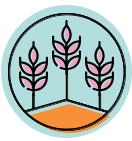 Sosyal adalet…
Bir önceki sunuda belirtildiği gibi, gıda üretimine ilişkin sosyal adalet konuları sadece adil ticaretle ilgili değildir. Herhangi bir ülkede (zengin veya fakir), çiftlik işçilerinin ve çiftçilerin koşulları, örneğin güvenlik (böcek ilacı güvenliği dahil) ve çalışma koşulları gibi konularda, çeşitli yasalarla (yeterince) korunabilir veya korunmayabilir.
Sosyal adaleti ele almak, gıda üretimindeki sorunların yanında aşağıdakiler de dahil olmak üzere bir dizi konuyu ele almayı gerektirir: güçlendirilmiş işçi koruma, küçük ölçekli üreticileri destekleme, adil arazi kullanım hakkını teşvik etme ve gıda israfını azaltma. Bunun yanı sıra, gıda sistemlerini şekillendiren karmaşık toplumsal, ekonomik ve siyasi faktörleri tanımayı gerektirir ve tüm bireyler için daha adil ve sürdürülebilir bir gıda sistemi oluşturabilmek için bu temel sorunları tartışmayı içerir.
06
Gıda ve Sağlık Arasındaki Bağlantı
Yemek ve Sağlık
Gıda ve sağlık arasındaki bağlantı karmaşık ve çok yönlüdür. Diyet dışında genetik, çevre, yaşam tarzı gibi çeşitli etkenler sağlığımızı etkileyebilmektedir.
Ancak, şimdiye kadar öğrendiğimiz gibi, etik bir bakış açısıyla, gıda ve sağlık arasında açık bir bağlantı vardır. Yiyecek seçimlerimizin yalnızca kendi sağlığımız ve esenliğimiz üzerinde değil, aynı zamanda gezegenin ve diğer canlıların sağlığı ve esenliği üzerinde de doğrudan etkisi vardır.
Bir gıda girişimcisi olarak, gıda ve sağlık arasındaki bağlantıyı kabul etmek, sürdürülebilir ve etik bir gıda işi kurmanın temelidir.
İşte bunu yapmanın bazı yolları:
4
3
5
2
1
Yüksek kaliteli, sürdürülebilir malzemeler kullanın
Sağlıklı beslenme alışkanlıklarını teşvik edin
Ürünlerinizin besin değerini vurgulayın
Yerel ve organik tarımı destekleyin
Çeşitli diyet seçenekleri sunun
1: Ürünlerinizin besin değerini vurgulayın
Ürünlerinizin besleyici olduğundan emin olun ve müşterilere diyetleri hakkında bi-linçli seçimler yapmalarını sağlayacak bil-giyi verin.
Ambalajınızda, web sitenizde ve pazarlama malzemelerinizde ürünlerinizin temel besinlerini ve sağlık yararlarını vurgulayın.
ÖRNEK – GOOD4U Hikayemiz | Good4U Hakkında – Good4U Çevrimiçi
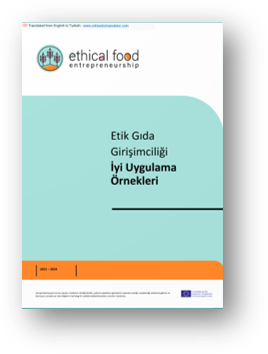 İlham alın…
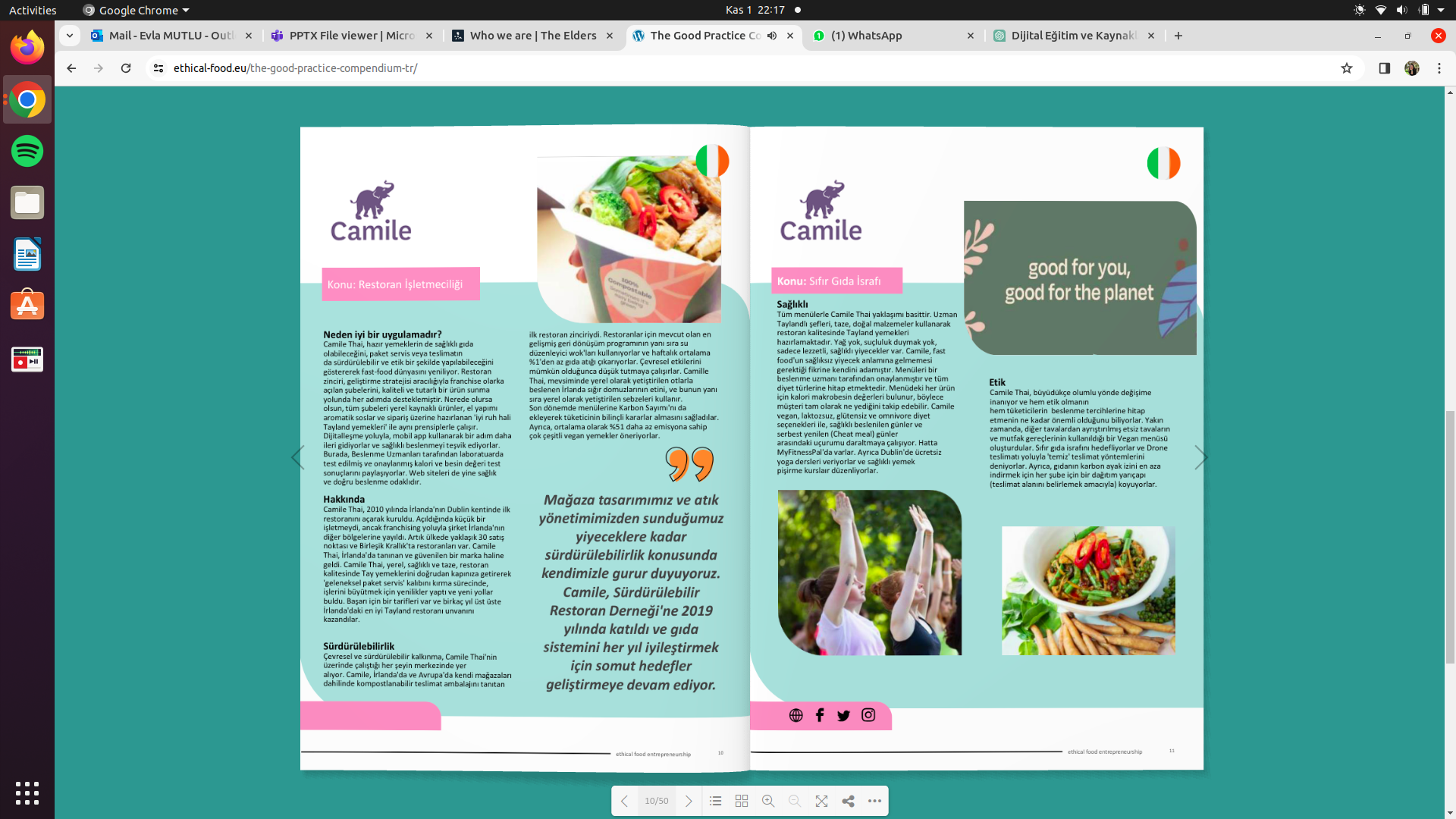 Besin değerini vurgulayan ve tüketicileri bilgilendirmek suretiyle faaliyet gösteren şirket örnekleri için İyi Uygulama Örneklerimizi  inceleyin.
Camile böyle bir örnektir. Camile, İrlan-da'da bir restoran zinciridir. En Sürdürülebilir Restoran Ödülü'nün sahibidir ve İrlanda'nın ilk karbon sayımı menüsü-nü oluşturmuştur 
DEVAMINI OKU Camile Sürdürülebilirlik Uygulamaları
2. Yüksek kaliteli, sürdürülebilir malzemeler kullanın:
Ürününüzü işlerken, sürdürülebilir kaynakları ve zararlı kimyasallar veya katkı maddeleri içermeyen malzemeleri seçin. Bu sadece ürünlerinizin besin değerini artırmakla kalmayacak, aynı zamanda işletmenizin çevreye verdiği olumsuz etki-sini de azaltacaktır. QR kodları artık gıda üreticileri tarafından tüketiciye gıdanın menşei konusunda şeffaflık sağlamak için kullanılıyor.
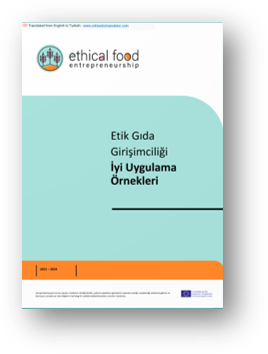 İlham alın…
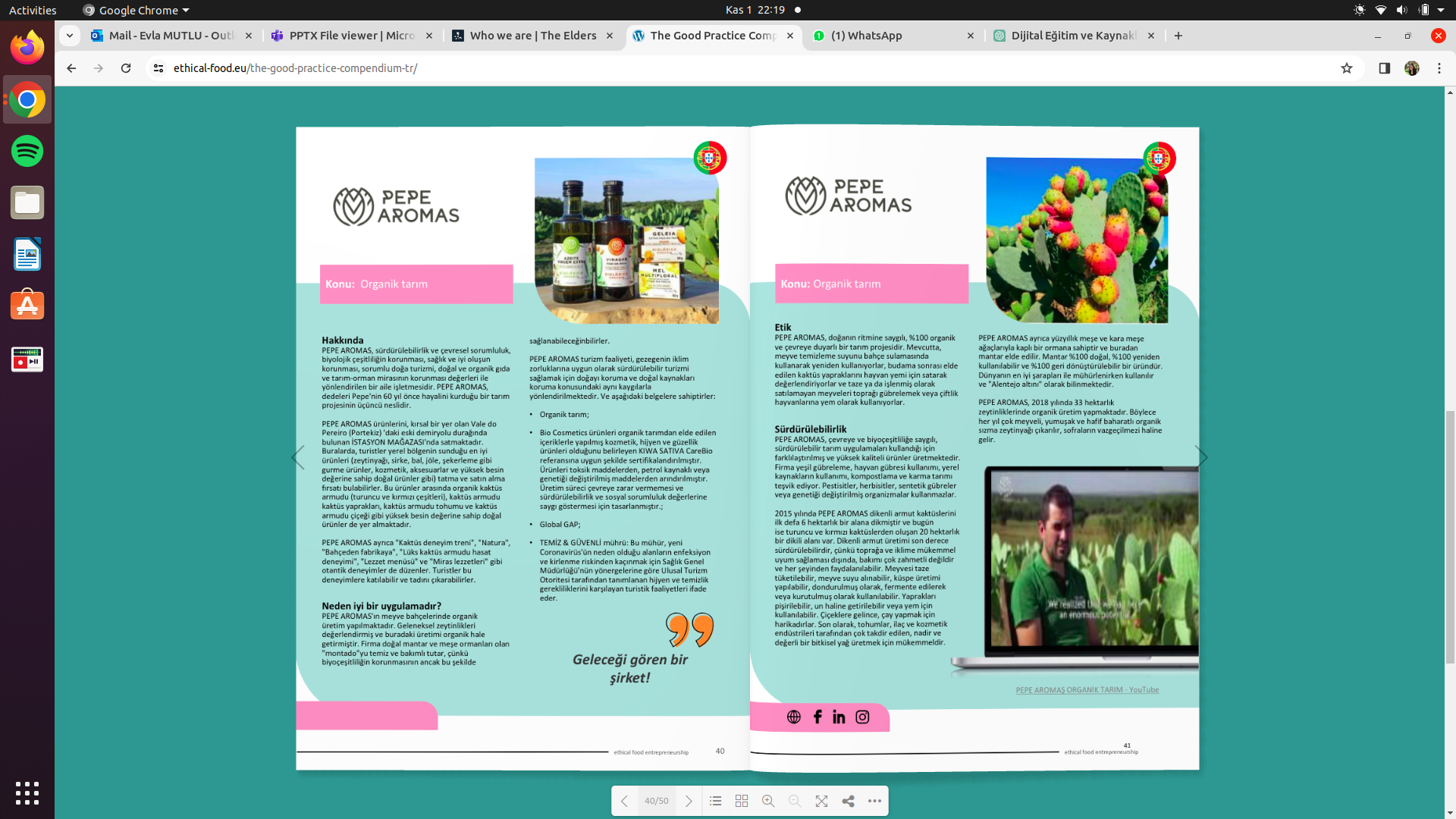 İyi Uygulama Örneklerimizi  inceleyin.

Pepe Aromaları: Portekiz'den ilham veren bir işletme. Firma, tüm ürünlerini yapmak için organik ve sürdürülebilir şekilde üretilmiş meyve ve zeytin yetiştirip hasat etmektedir. Sertifikalı ve ödüllü tarım yöntemleri ve uygulamaları, çevreye ve biyolojik çeşitliliğe saygı duyduklarını göstermektedir.
3.Yerel ve organik tarımı desteklemek
Daha sağlıklı ürünler yaratmak için, ürünlerinize yüksek kaliteli, organik malzemeleri temin edebilmek adına, yerel çiftçiler ve üreticilerle işbirliği yapılabilir. Bu sadece yerel tarım ve biyoçeşitliliği desteklemekle kalmaz, aynı zamanda ürünlerinizin zararlı kimyasallar ve katkı maddelerinden arındığından emin olmanızı da sağlayabilir. Bu süreçte güvenli ve sağlıklı bir tedarik zinciri oluşturmak çok önemlidir.
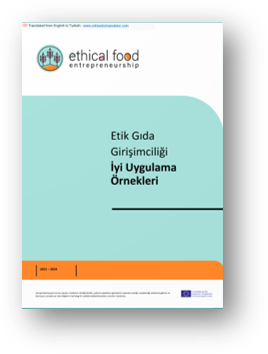 İlham alın…
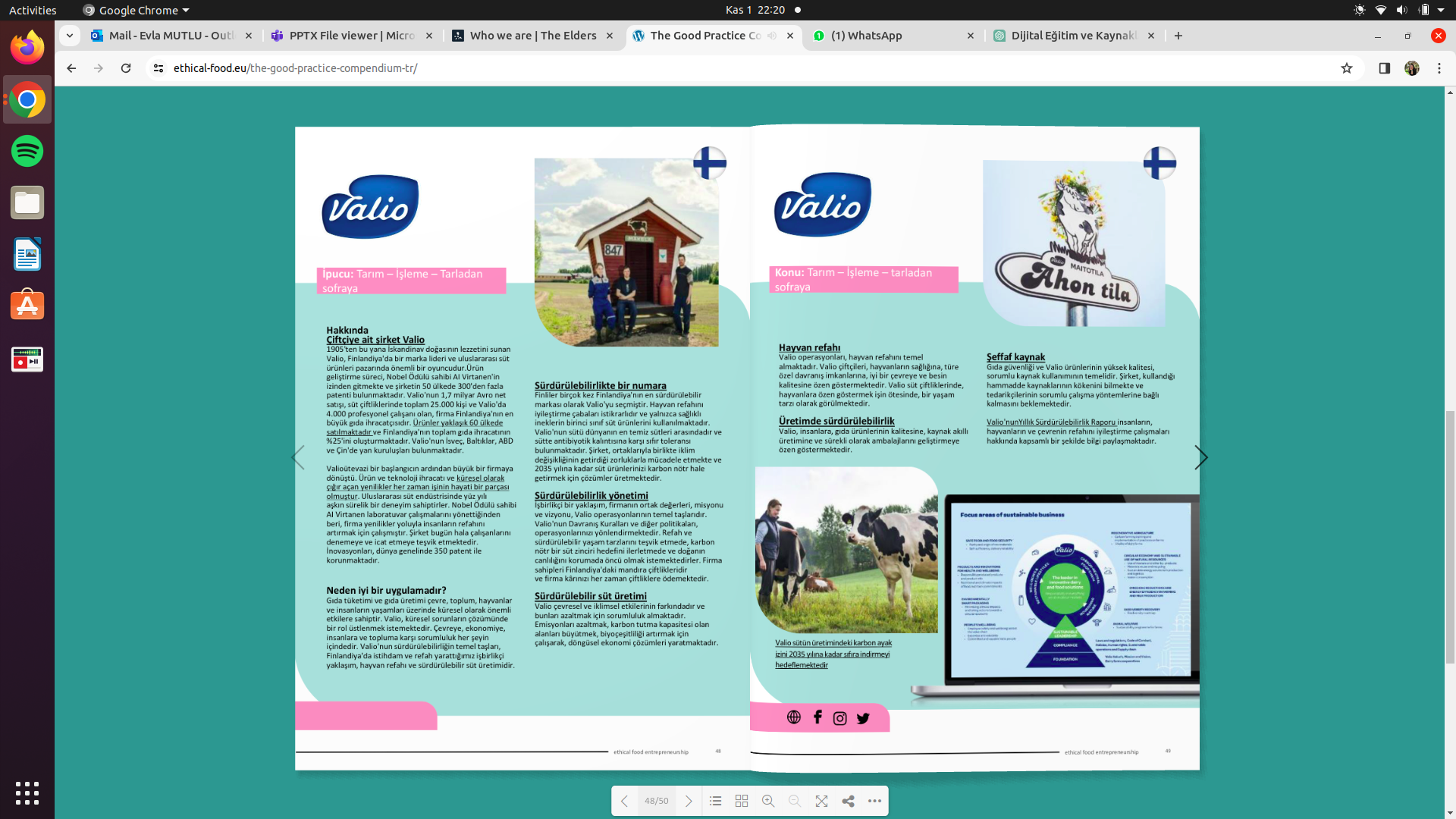 İyi Uygulama Örneklerimizi  inceleyin.

Valio: Sadece yerel tarımı desteklemekle kalmaz, aynı zamanda bir kooperatif yaklaşımı ile faaliyet gösterir ve bu nedenle çiftçiler tarafından sahiplenilmiştir. Bu nedenle, Valio bir iyi uygulama örneği olarak seçilmiştir.
Şirket, kullandıkları hammaddelerin menşeini takip eder ve tedarikçilerinden sorumlu çalışma yöntemlerine bağlı kalmalarını bekler.
4.Çeşitli diyet seçenekleri sunun:
Etik bir gıda girişimcisi olarak, insanların çeşitli beslenme ihtiyaçları olduğunu kabul etmelisiniz ve bu nedenle farklı diyetleri ve yaşam tarzlarını karşılamak için çeşitli seçenekler sunmalısınız. Bu seçenekler, vejetaryen, vegan, glütensiz v.d. olabilir.
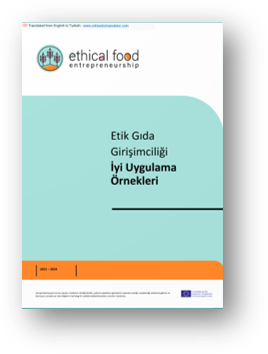 İlham alın…
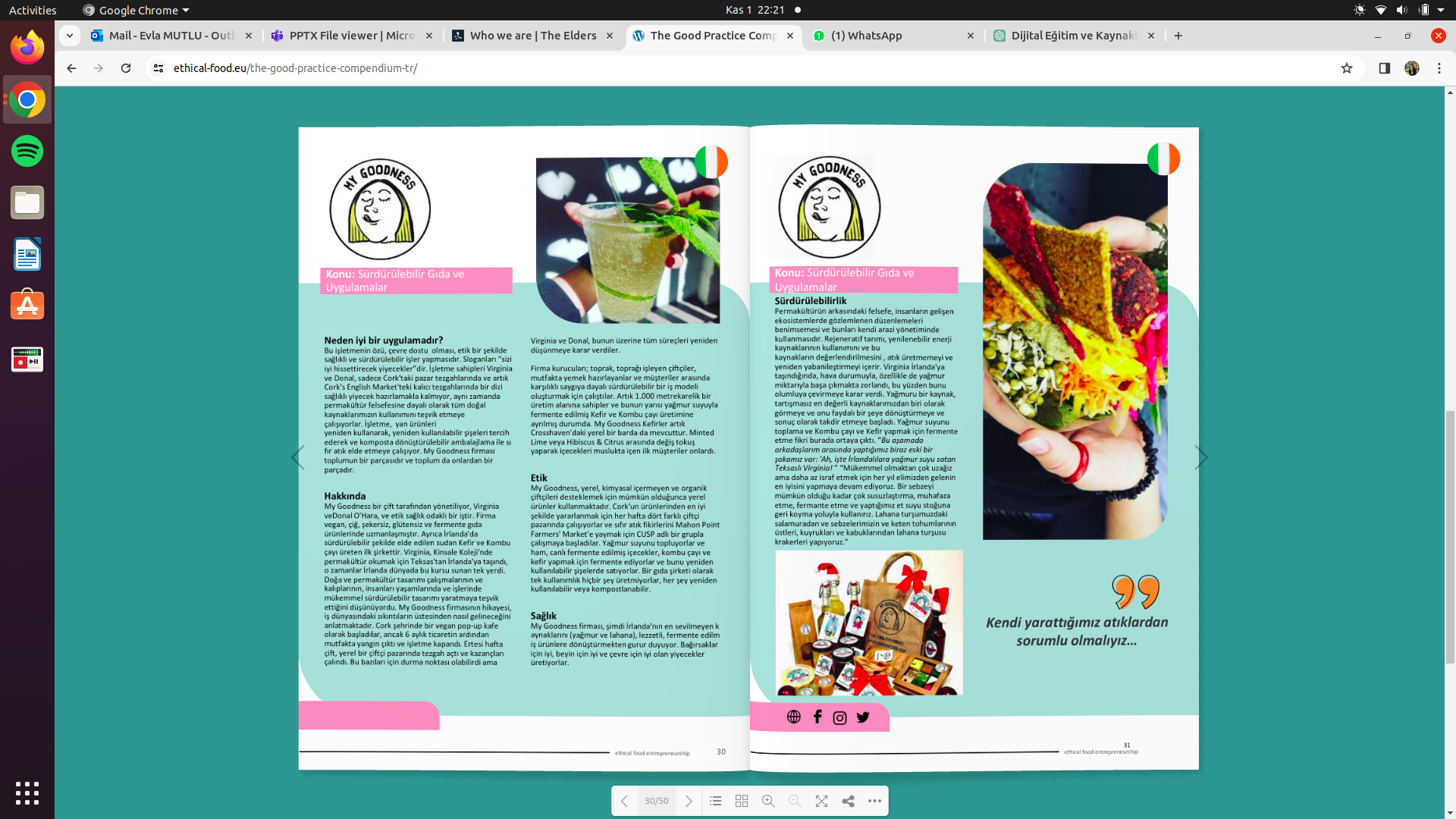 İyi Uygulama Örneklerimizi  inceleyin.

My Goodness adından da anlaşılacağı gibi, tamamen tüketici refahı ve sağlığı ile ilgilidir. Firma vegan, çiğ, şekersiz, glütensiz ve fermente gıda ürünlerinde uzmanlaşmıştır.
Sloganları “sizi iyi hissettirecek yiyecekler”
5. Sağlıklı beslenme alışkanlıklarını teşvik edin
Müşterilerinizi sağlıklı beslenme alışkanlık-ları konusunda eğitin ve onları diyetleri hak-kında bilinçli seçimler yapmaya teşvik edin.
Bu, web siteniz, ambalajınız, sosyal medya kanallarınız veya podcast'leriniz aracılığıyla insanların daha sağlıklı yiyecek seçimleri yapmasına yardımcı olacak tarif fikirleri, beslenme ipuçları, demo videolar ve diğer kaynakları sağlamayı içerebilir. Tüketiciye ulaşmak hiç bu kadar kolay olmamıştı.
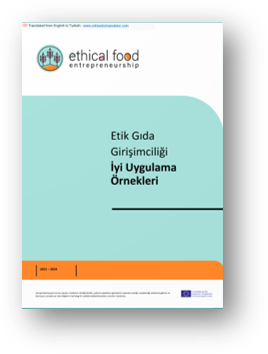 İlham alın…
Helsinki Değirmenleri
İyi Uygulama Vaka çalışmalarımızdan bir diğeri, web sitelerinde bir dizi sağlıklı tarif sunarak sağlıklı beslenmeyi teşvik ediyor. Cazip görüntüleri yüksek etkiye sahiptir ve tüketicilere sağlıklı yemekleri denemeleri için motivasyon sağlar.
07
Sürdürülebilirlik ve Direnç
Nasıl çözümün bir parçası olabilirsiniz?
Bu Modülde incelediğimiz gibi, gıda şirketleri giderek gıda sistemlerinin krizinin büyüklüğünü ve bu sorunun bir parçası olmaları için aktif katılımlarının gerekliliğini kabul etmektedir. Birleşmiş Milletler için Sürdürülebilir Kalkınma Çözümleri Ağı ve Sürdürülebilir Yatırımlar Merkezi, gıda şirketlerinin bu dönüşümdeki rollerini anlamalarına, iç politika ve uygulamalarını ayarlamalarına ve faaliyetlerini rapor etmelerine yardımcı olmak amacıyla SKH'ye Uygun Gıda Şirketleri için El Kitabı oluşturmuştur. 
Bu el kitabı; gıda işleme şirketlerinin, yatırımcıların ve diğer paydaşların gıda sektörünün SKH'lerle nasıl ve neden uyumlu olması gerektiğini anlamalarına yardımcı olmaktadır. Kitap, 4 temele dayanmaktadır..
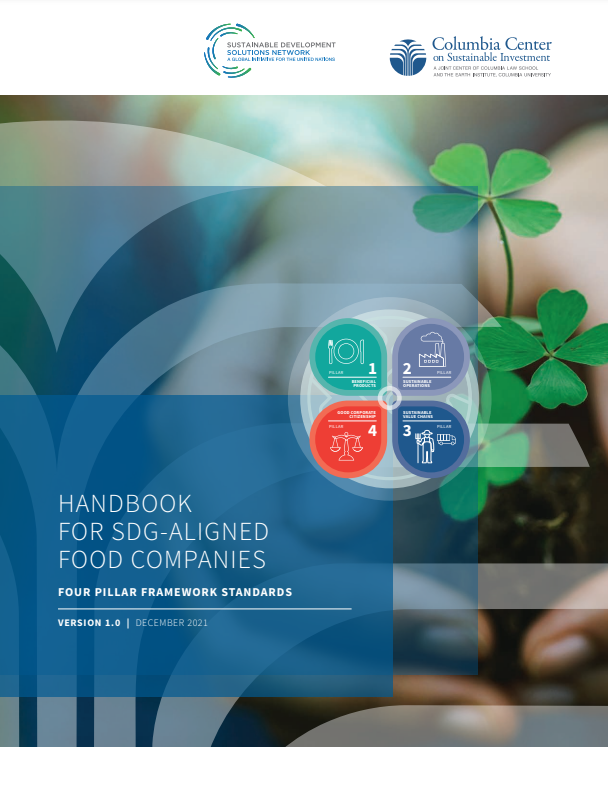 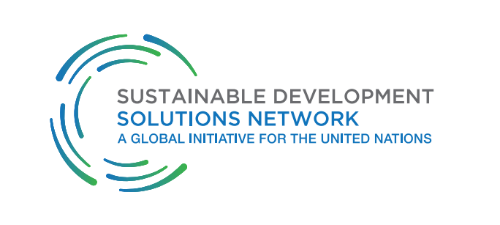 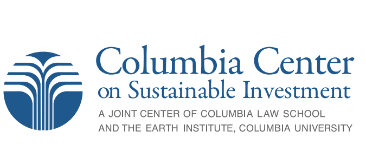 Çerçeve dört temele dayanmaktadır:
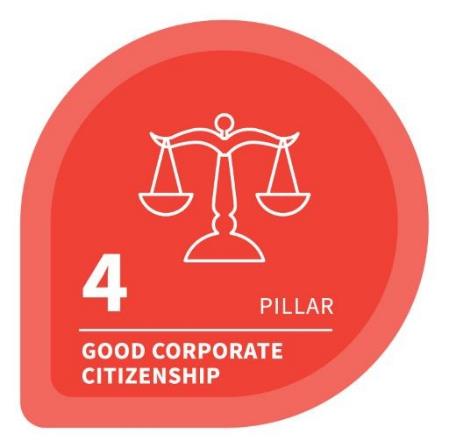 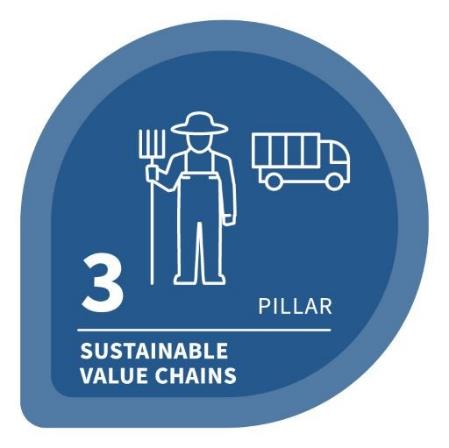 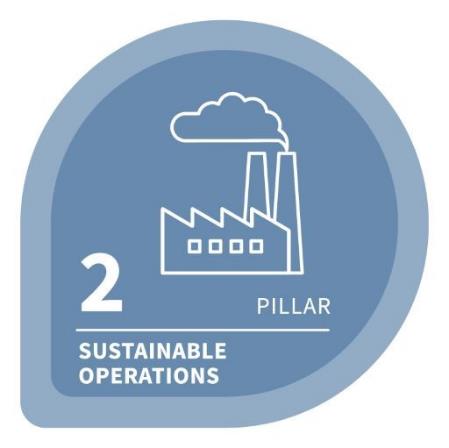 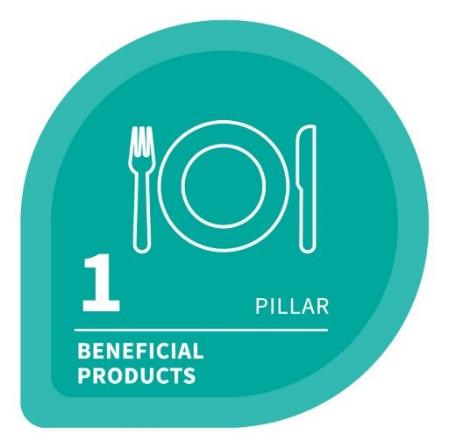 İYİ KURUMSAL VATANDAŞLIK
SÜRDÜRÜLEBİLİR OPERASYONLAR
SÜRDÜRÜLEBİLİR DEĞER ZİNCİRLERİ
FAYDALI ÜRÜNLER
Temel 1 – Faydalı Ürünler
Gıda şirketlerinin ürünleri ve stratejileri, tüketiciler ve toplumlar arasında daha sağlıklı ve sürdürülebilir beslenme alışkanlıklarını nasıl destekliyor?
Gıda ürünleri sağlıklı mı?
Pazarlamaları sağlığı teşvik ediyor mu?
Ürünlerinin kullanımı refah için uygun mu?
Üretimleri, dayanıklı topluluklar oluşturmak için gıda güvenliğini destekliyor mu?
FAYDALI ÜRÜNLER
Temel 2 – Sürdürülebilir Operasyonlar
Gıda şirketlerinin kendi operasyonlarının çevresel ve sosyal etkileri nelerdir?
İşçilerin, toplumun ve ekosistemlerin yaşamlarına ve yerel çevresine olumsuz etkilerini nasıl önler, hafifletir ve düzeltir?
SÜRDÜRÜLEBİLİR OPERASYONLAR
Temel 3 – Sürdürülebilir Değer Zincirleri
Gıda şirketleri, değer zincirlerinde ve faaliyet gösterdikleri ekosistemlerde işçiler, üreticiler ve topluluklar için sürdürülebilir kalkınmayı destekliyor mu?
Kendi iş uygulamalarını değiştirerek değer zincirlerindeki etkileri nasıl önler ve azaltırlar?
Özlük haklarına daha saygılı ve çevresel olarak sürdürülebilir uygulamaları teşvik etmek için benzer şirketler, hükümetler ve diğer paydaşlarla nasıl işbirliği yapabilirler?
SÜRDÜRÜLEBİLİR DEĞER ZİNCİRLERİ
Temel 4 – İyi Kurumsal Vatandaşlık
Şirketler nasıl yönetilir? Şirketleri yöneten yasal sistemler ve kuralların bir sonucu olarak, şirketlerin toplumlar üzerinde nasıl bir etkisi var?
Şirket stratejileri kamu malına ve toplumsal refaha katkıda bulunuyor mu?
Sürdürülebilir kalkınmayı geliştiren yasa ve politikaların oluşturulmasını ve etkili bir şekilde uygulanmasını destekliyorlar mı?
İYİ KURUMSAL VATANDAŞLIK
Daha fazla kaynak…
Korthaller, Michiel. (2006). Gıda Üretimi ve Tüketimi Etiği. Gıda Ürünleri Tüketicilerini Anlamak. 10.1533/9781845692506.5.624. Bağlantı

Yerel topluluklar için esnek gıda sistemleri geliştirerek küresel gıda üretim ve tüketim kalıplarını yeniden gözden geçirmek – ScienceDirect

2010-Ethics-A-toolkit-for-food-businesses.pdf

AB, işlemeden eve kadar yasal olarak bağlayıcı gıda atığı hedefleri belirliyor (foodnavigator.com)
Modül 1'i tamamladınız.
Şimdi, yolculuğunuza devam edin ve bir işletme geliştirmedeki kritik adımları tartıştığımız Etik Gıda Girişimciliği Modül 2'ye geçin.
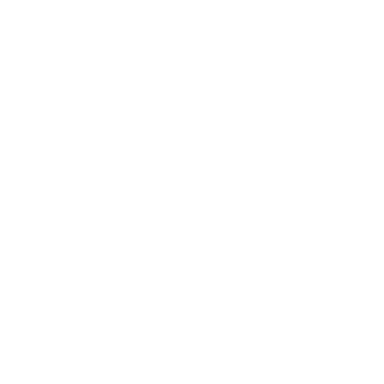